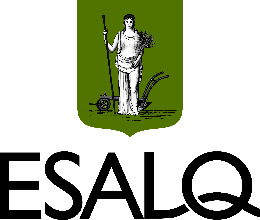 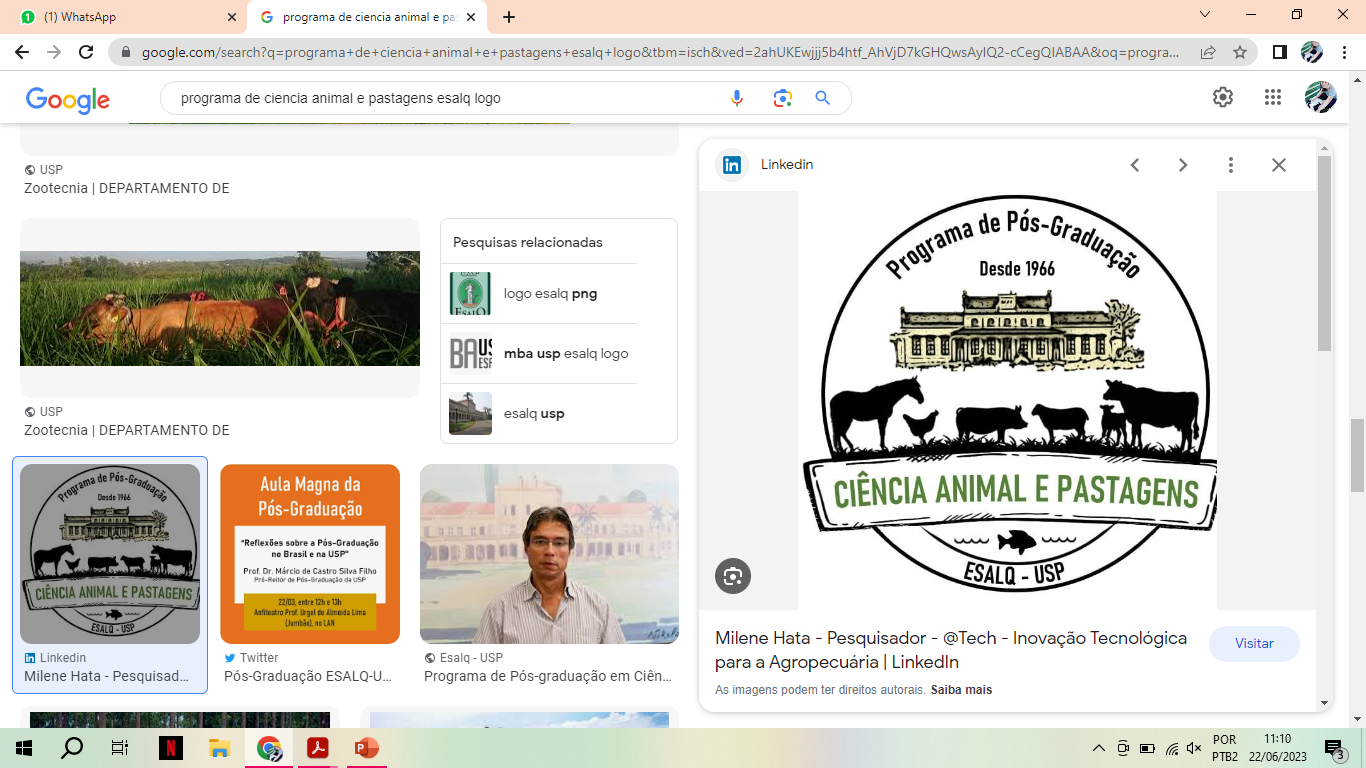 UNIVERSIDADE DE SÃO PAULOEscola Superior de Agricultura Luiz de Queiroz
LZT0100 – Zootecnia Geral
Reprodução de equinos
MSc. Elizangela Domenis Marino
Tamanho do rebanho de equinos no brasil
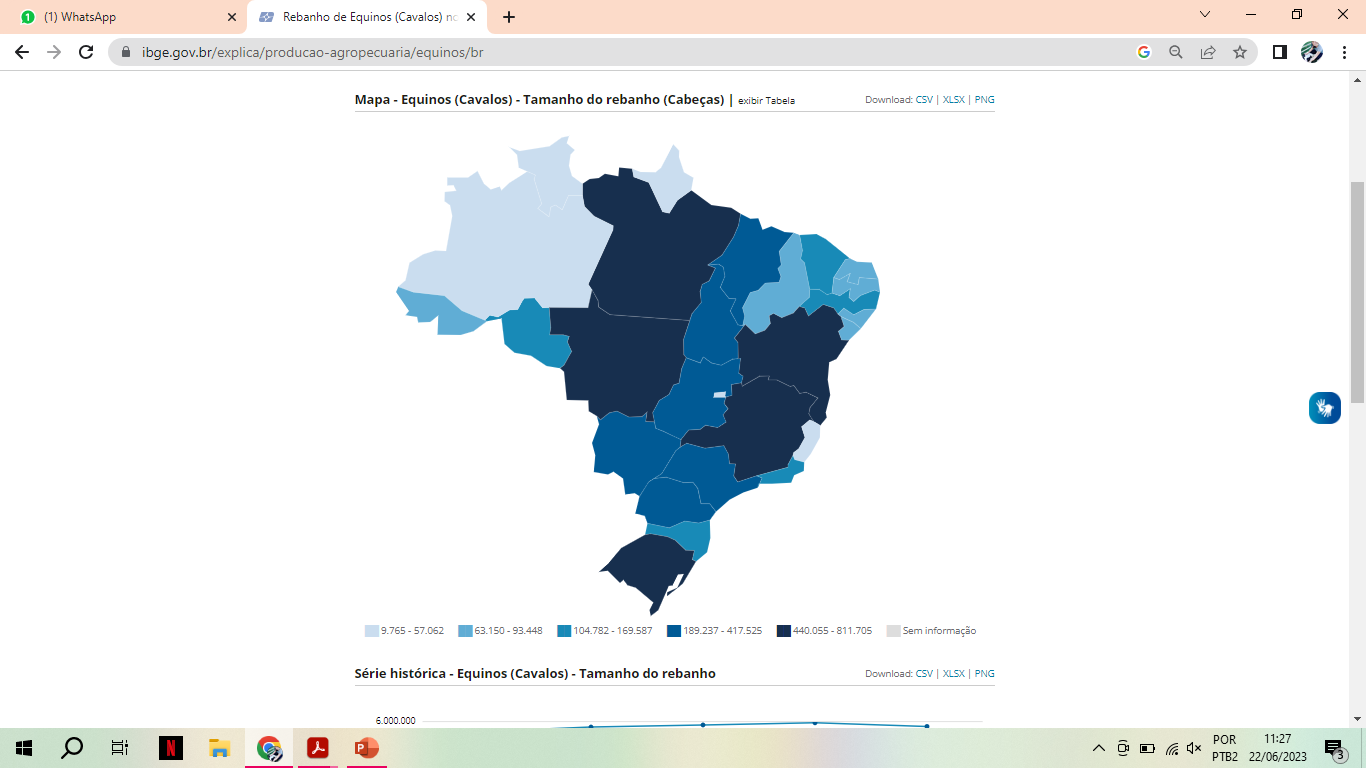 MAPA (2021)
Equideocultura
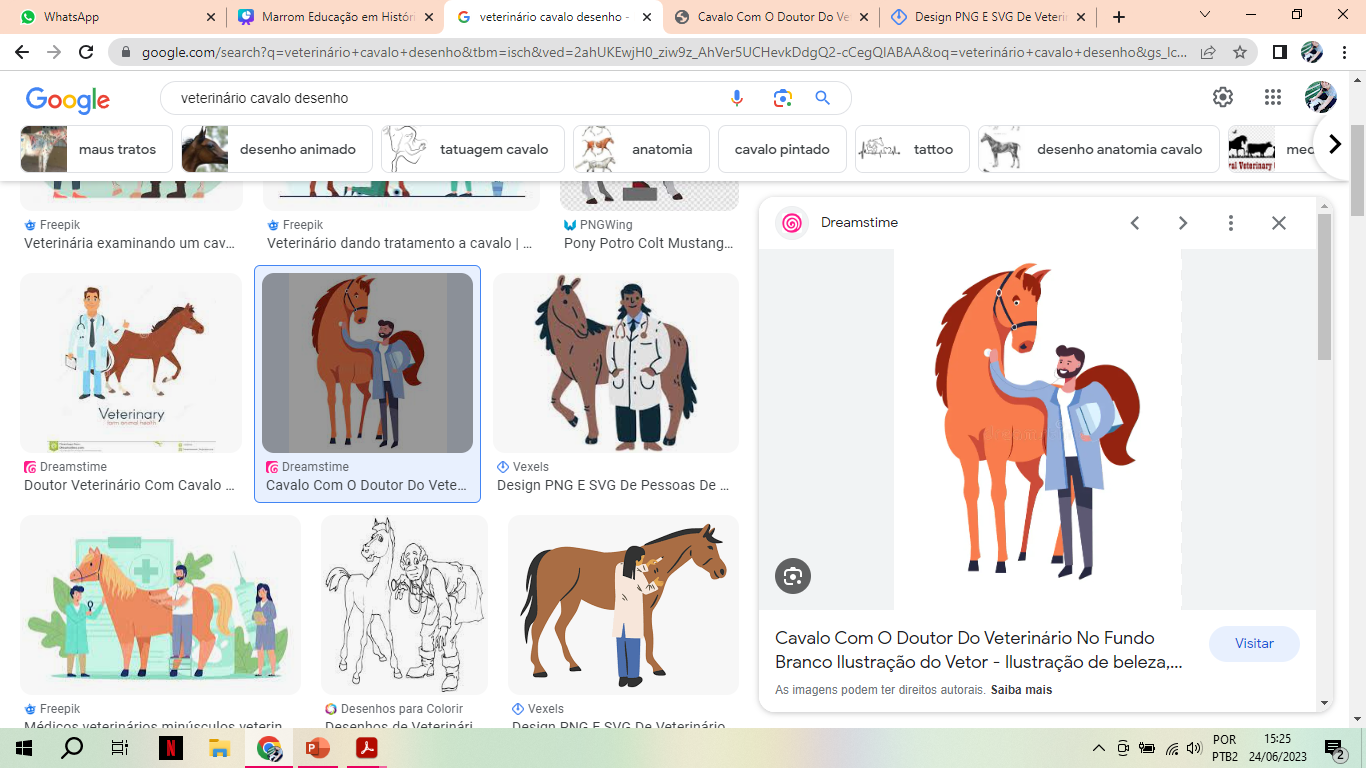 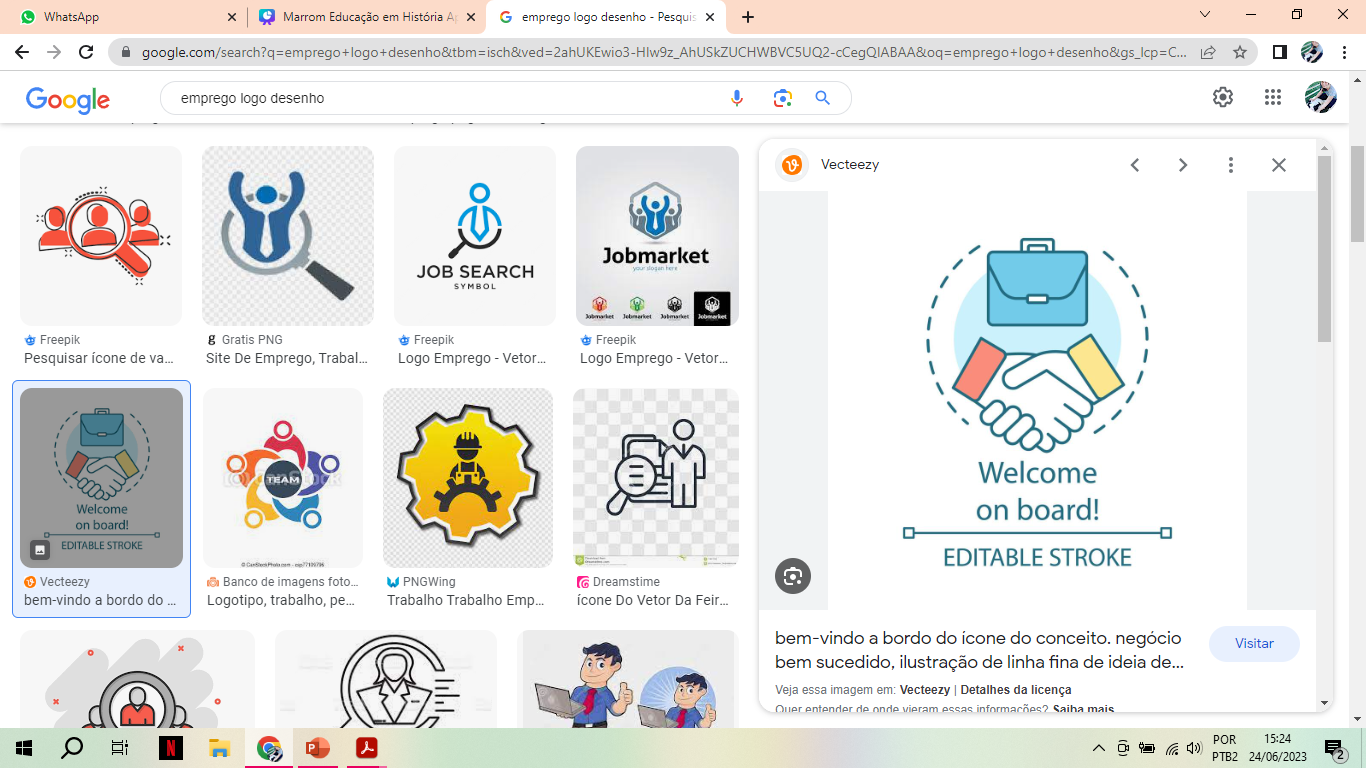 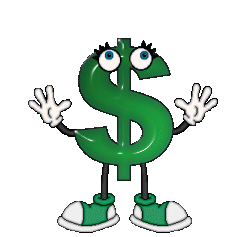 Gera 2.429.316 empregos indiretos
Ocupa 607.329 Trabalhadores
Arrecada 16,15 bi reais/ano
MAPA (2016)
Por que criar equinos?
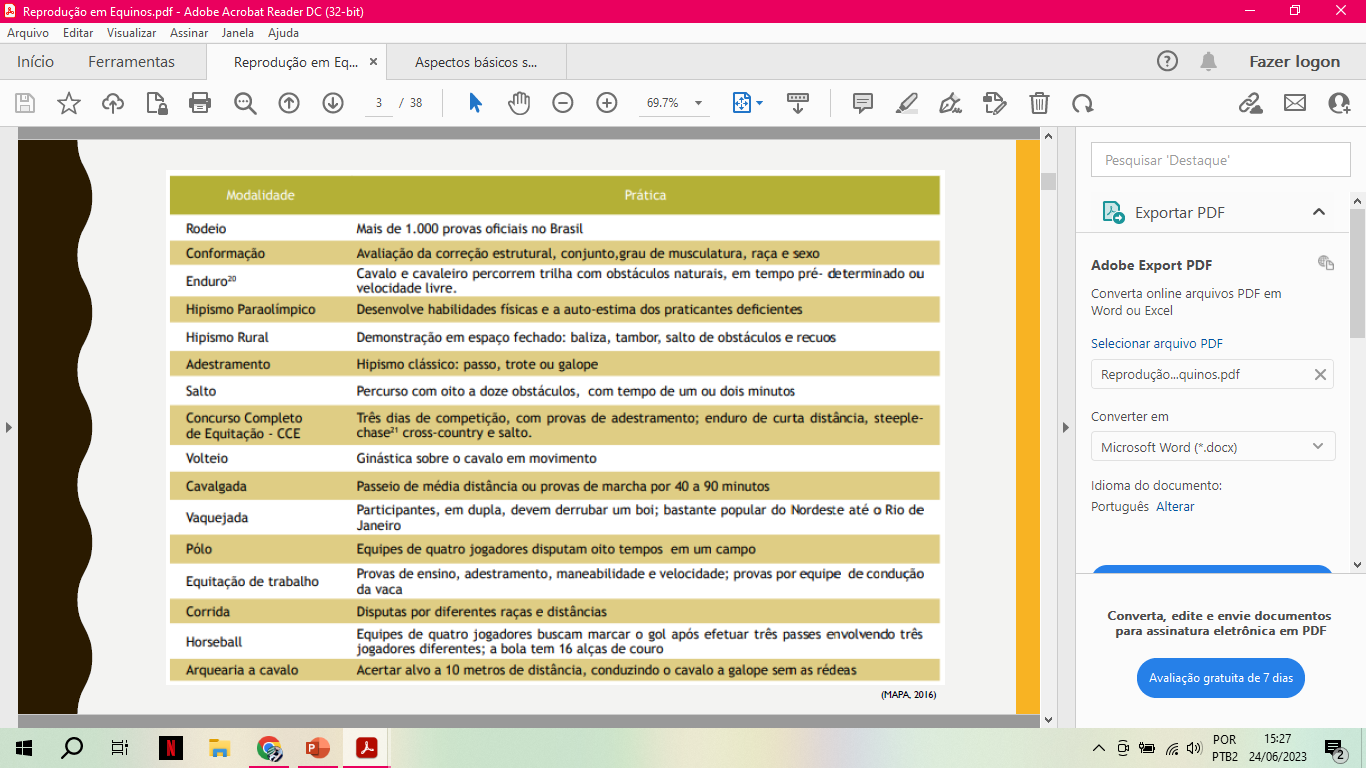 MAPA (2016)
Por que criar equinos?
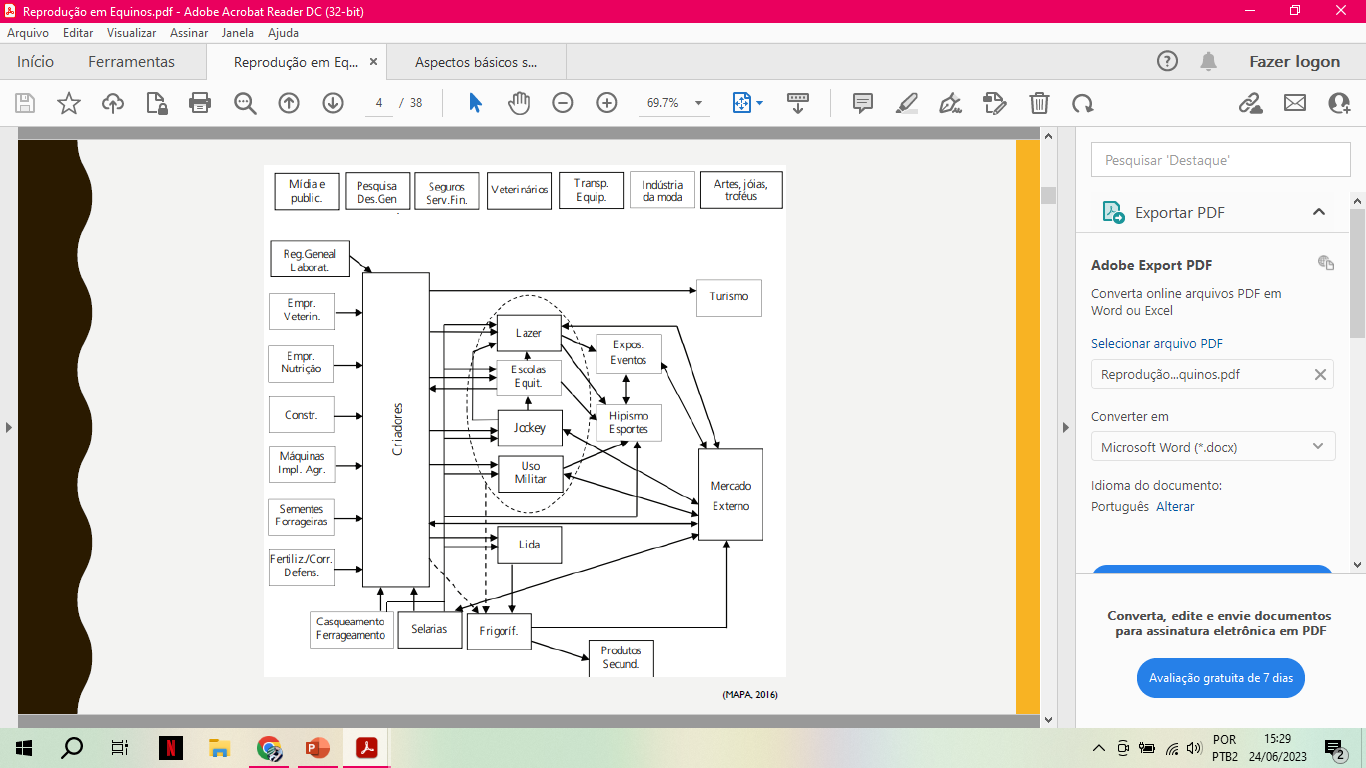 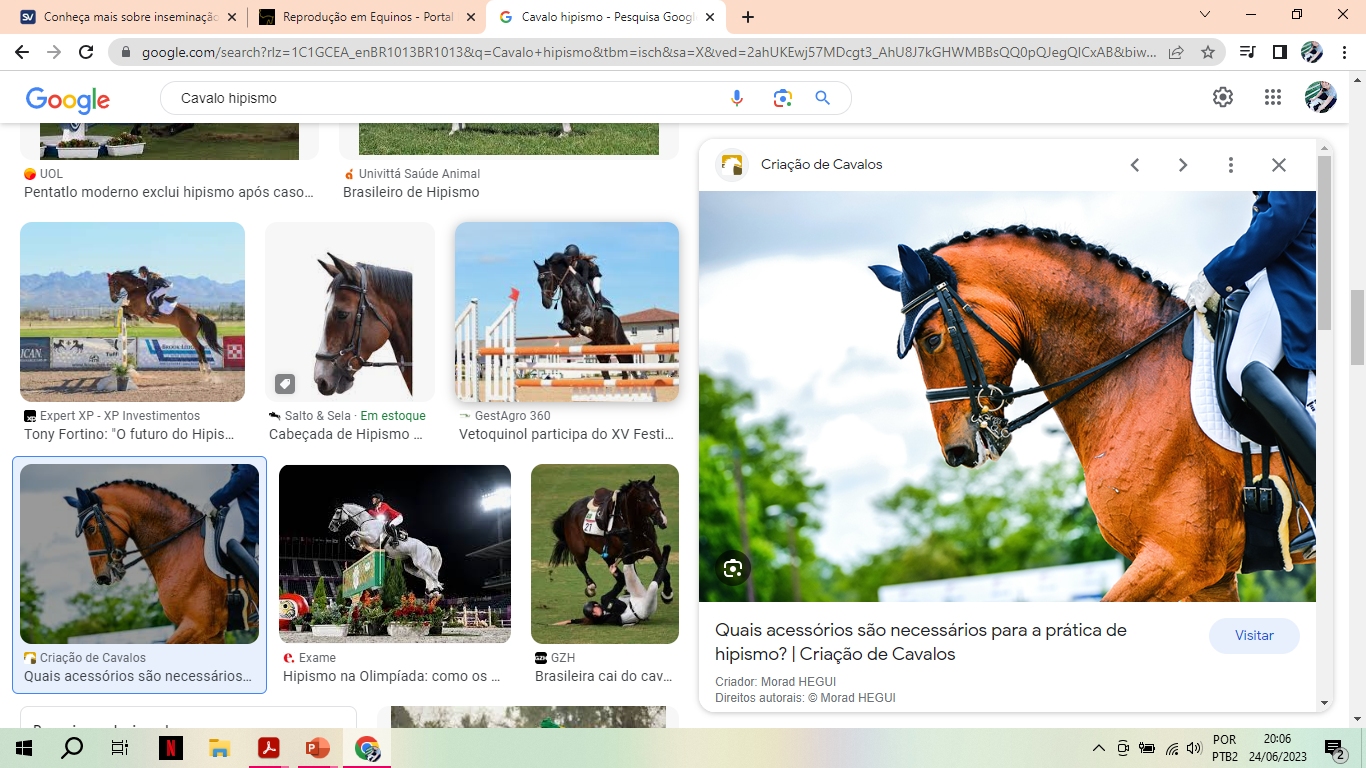 MAPA (2016)
Anatomia do trato reprodutivo da égua
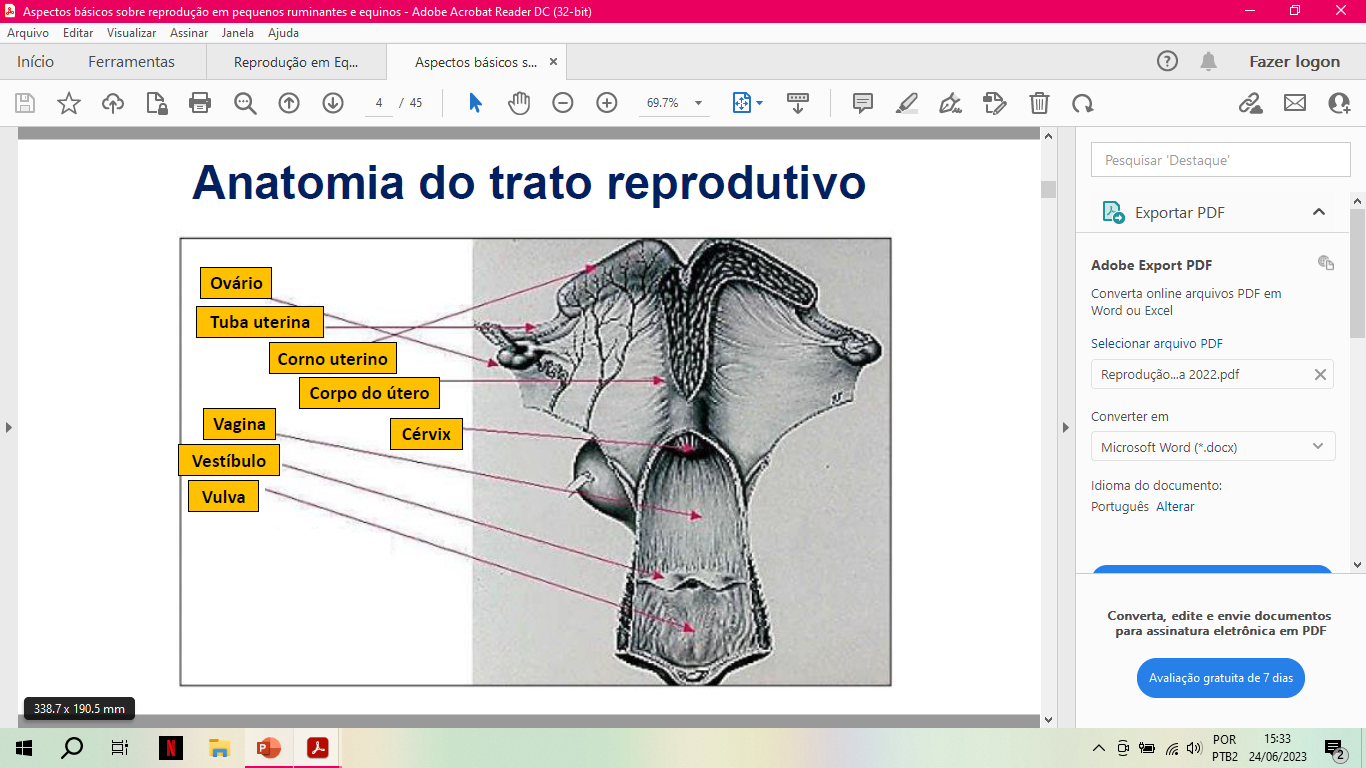 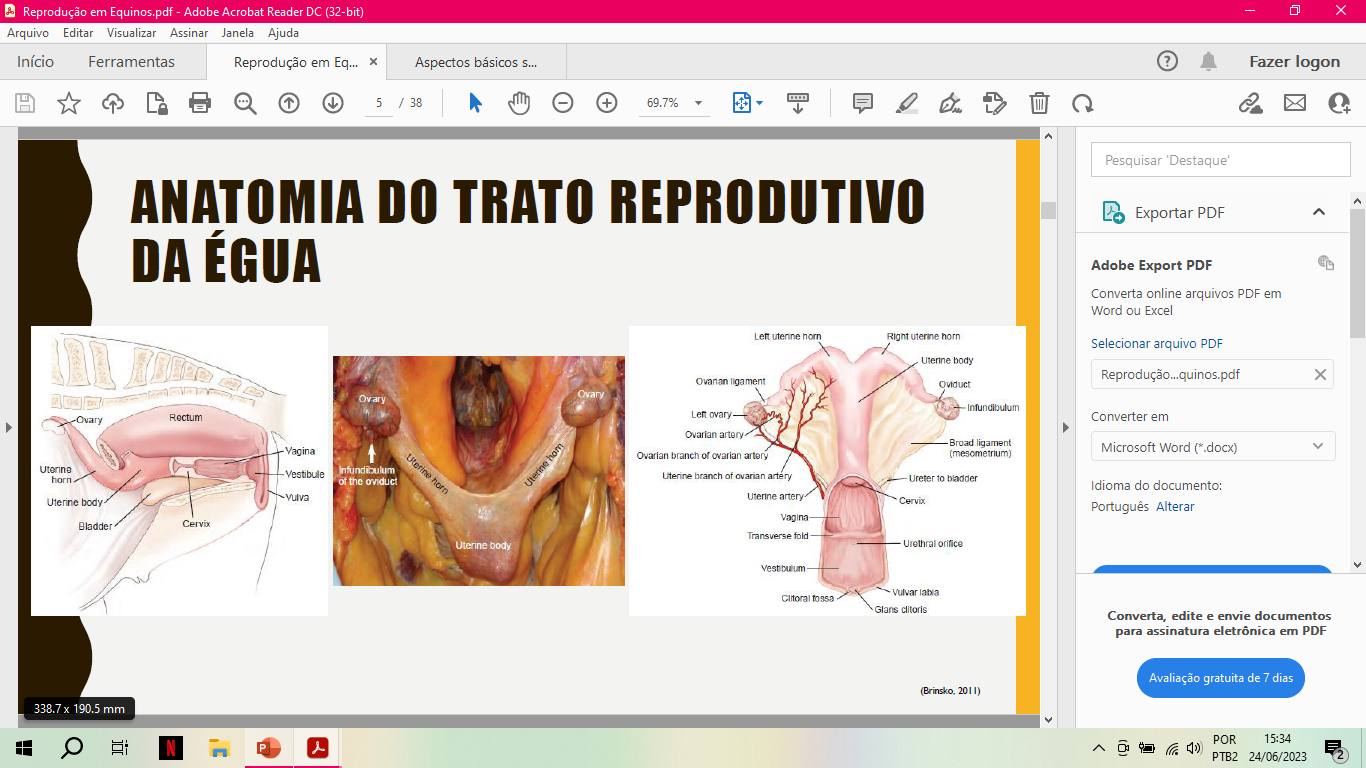 BRINSKO (2011)
Anatomia do trato reprodutivo do garanhão
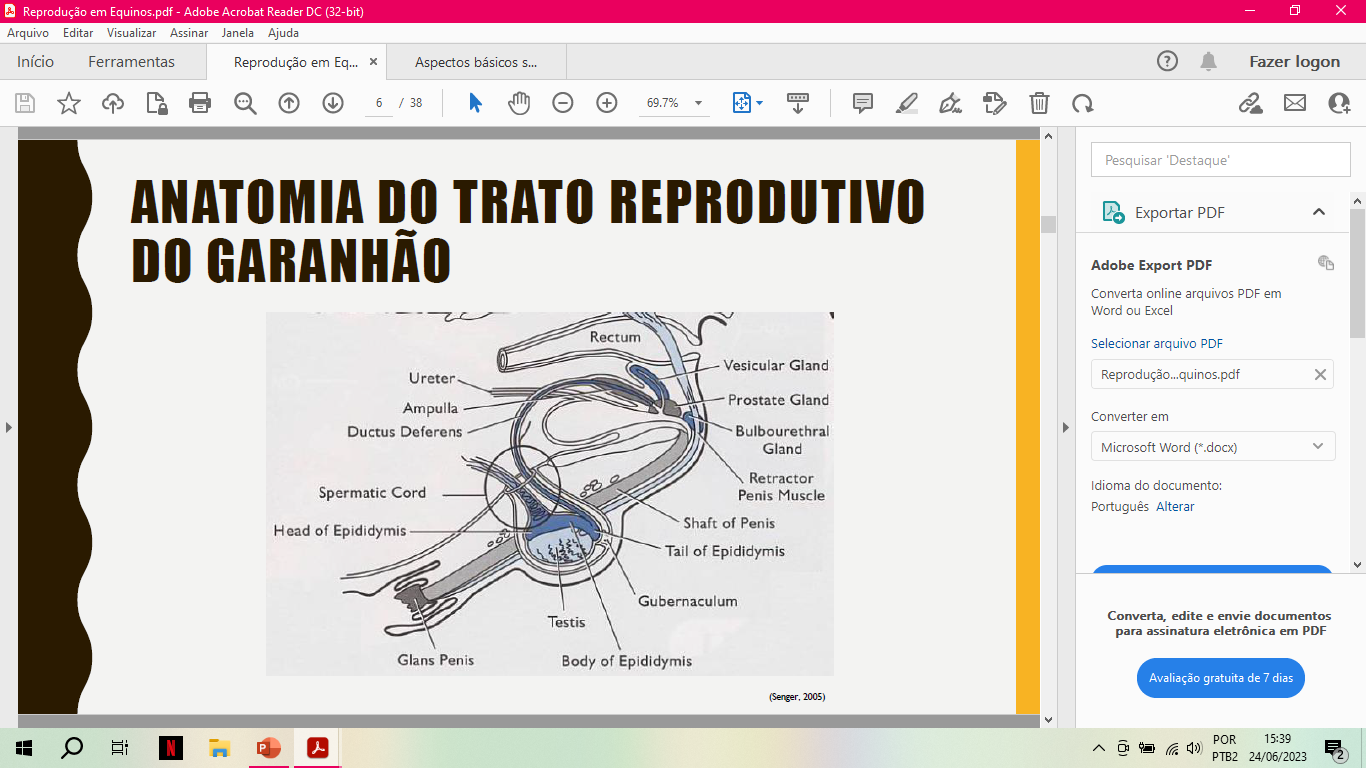 reprodução
Duração do ciclo estral: 21 a 22 dias

Duração do estro (cio): 5 a 9 dias (média de 7 dias)

Poliéstricas estacionais (dias longos)

Ovulação: 24 a 48 h antes do final do cio

Gestação: 335 a 345 dias 

Monovulares= 1 feto/gestação

Puberdade fêmea: 12 a 18 meses / macho: 12 a 14 meses

Maturidade fêmea: 3 a 4 anos / macho: 3 a 5 anos
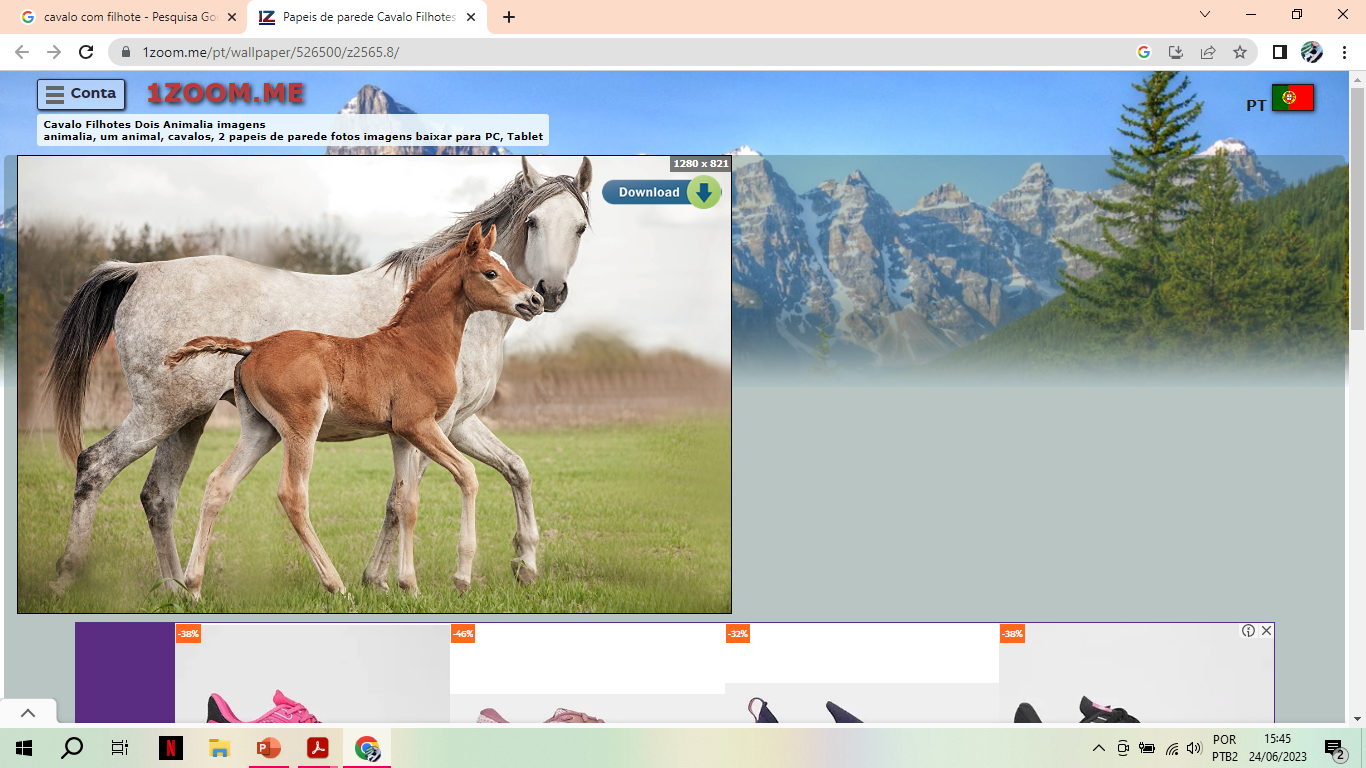 Estacionalidade do ciclo estral
Alta luminosidade
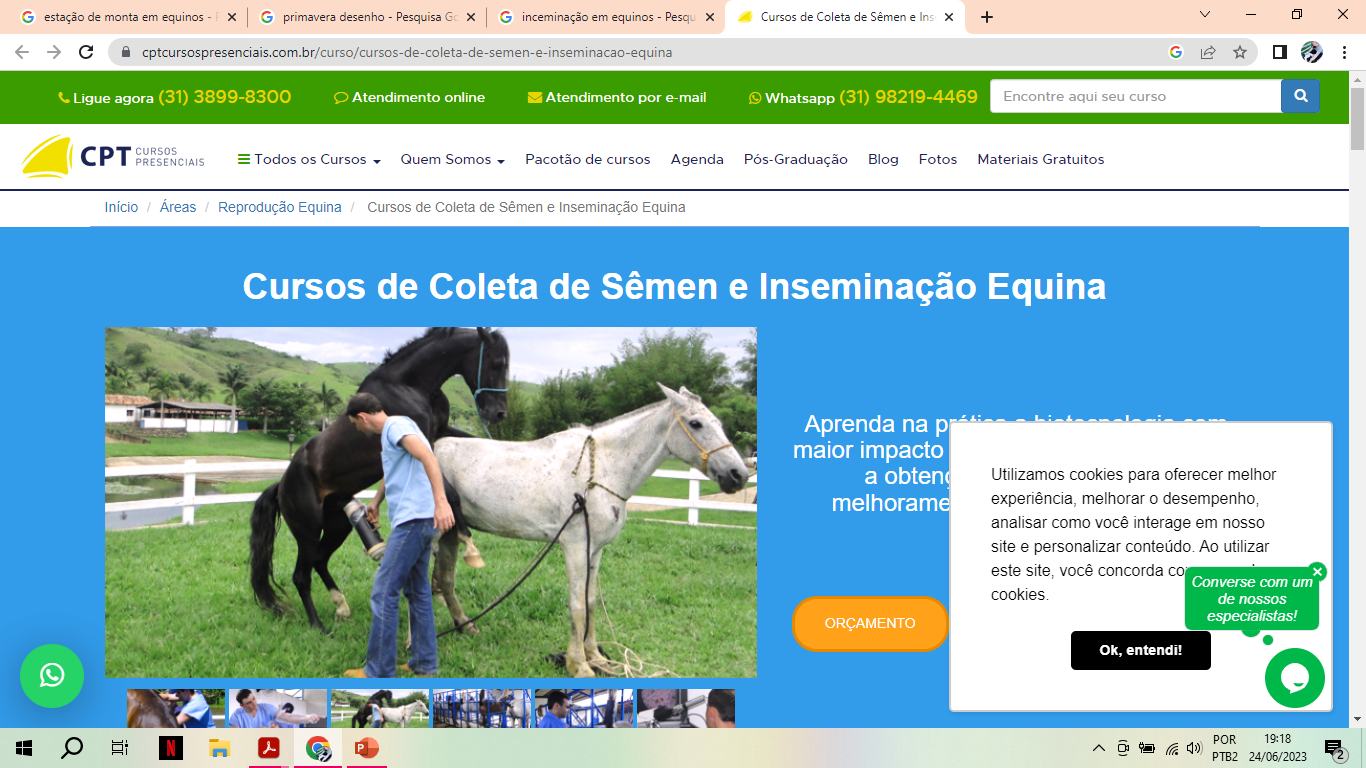 Baixa luminosidade
Baixa luminosidade
Anestro
Estro
Anestro
Outono
Inverno
Primavera e verão
Março
Junho
Setembro
Junho
Hormônios do ciclo estral da égua
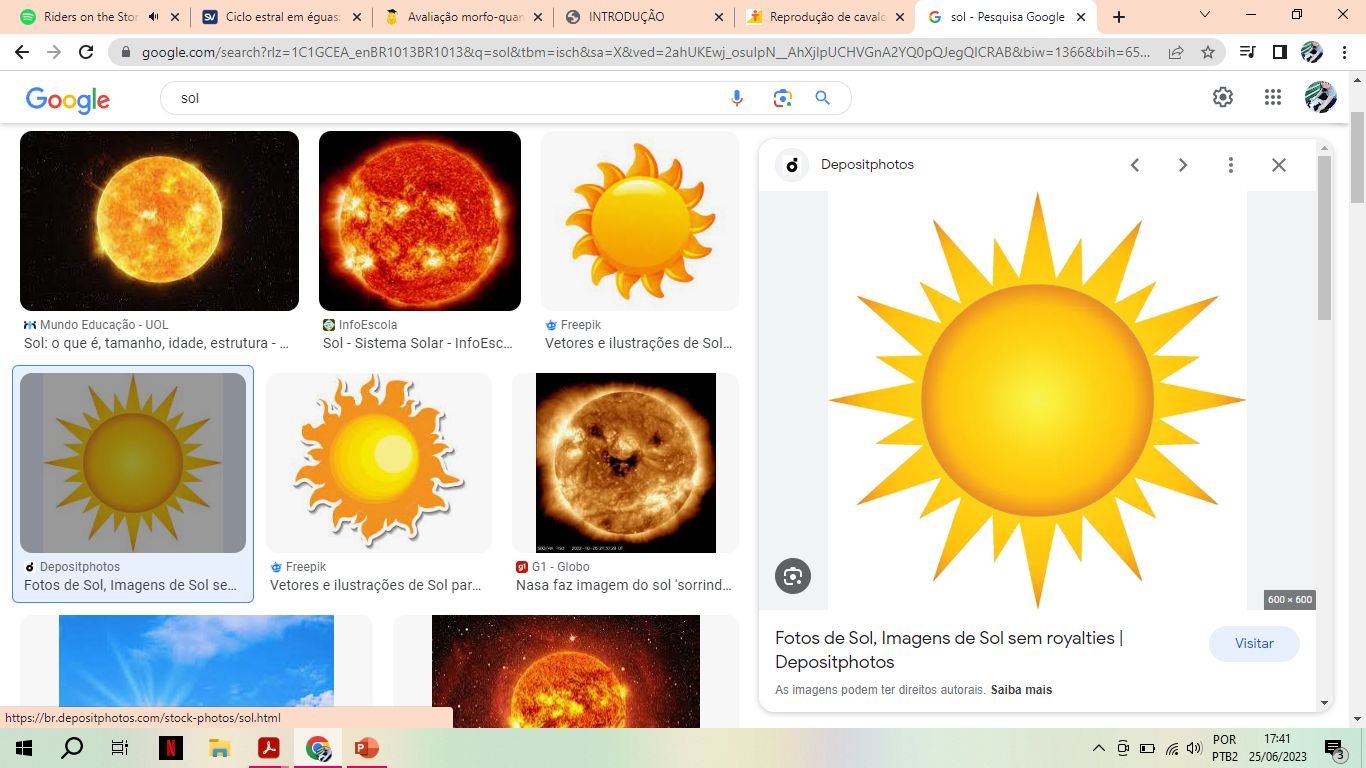 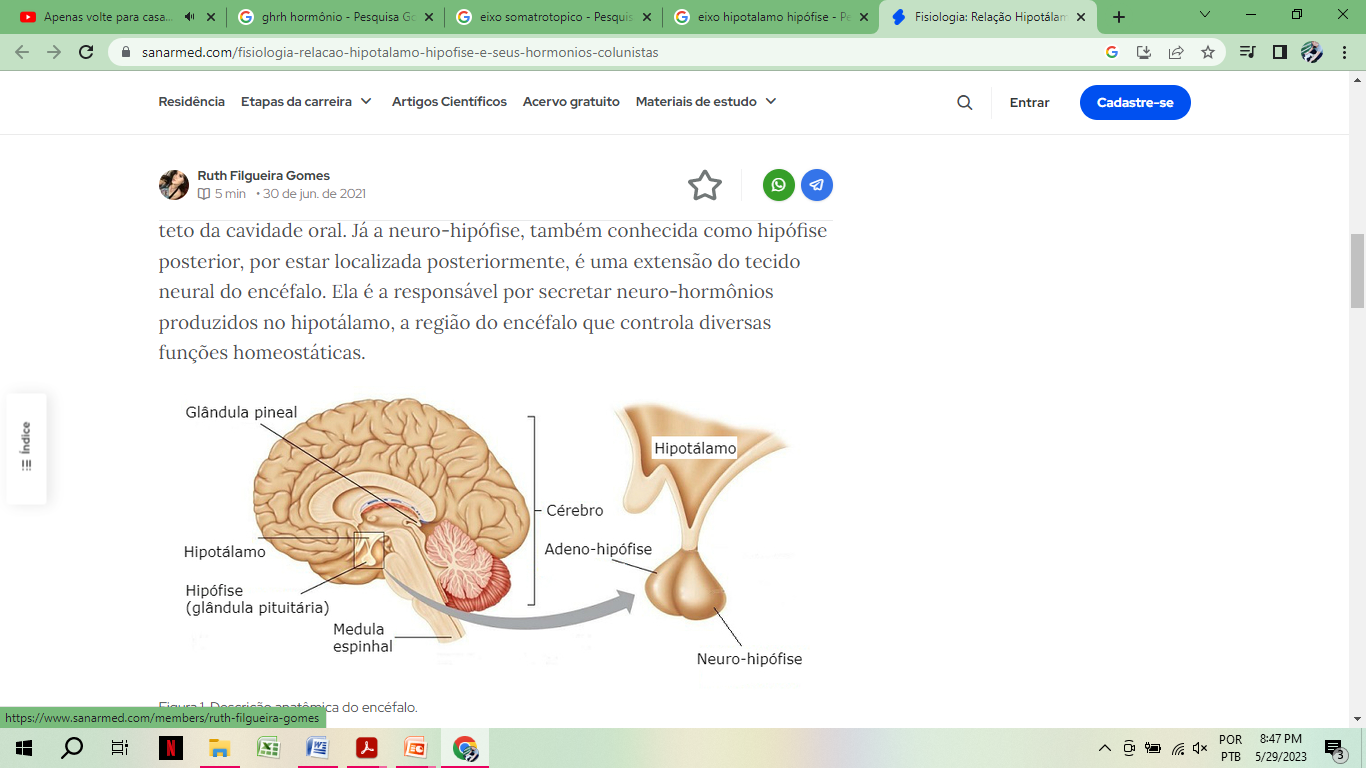 Inibir melatonina
GnRH
Estradiol
FSH e LH
Hormônios do ciclo estral da égua
Manipulação de cio
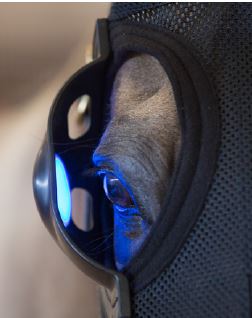 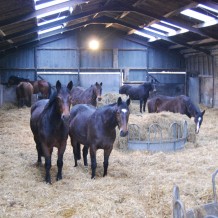 [Speaker Notes: 16h diárias por ~50 a 60 dias – 100 a 200 watts a 1,5m de distância no máximo para gerar 100lux]
Manipulação de cio
Manipulação de cio
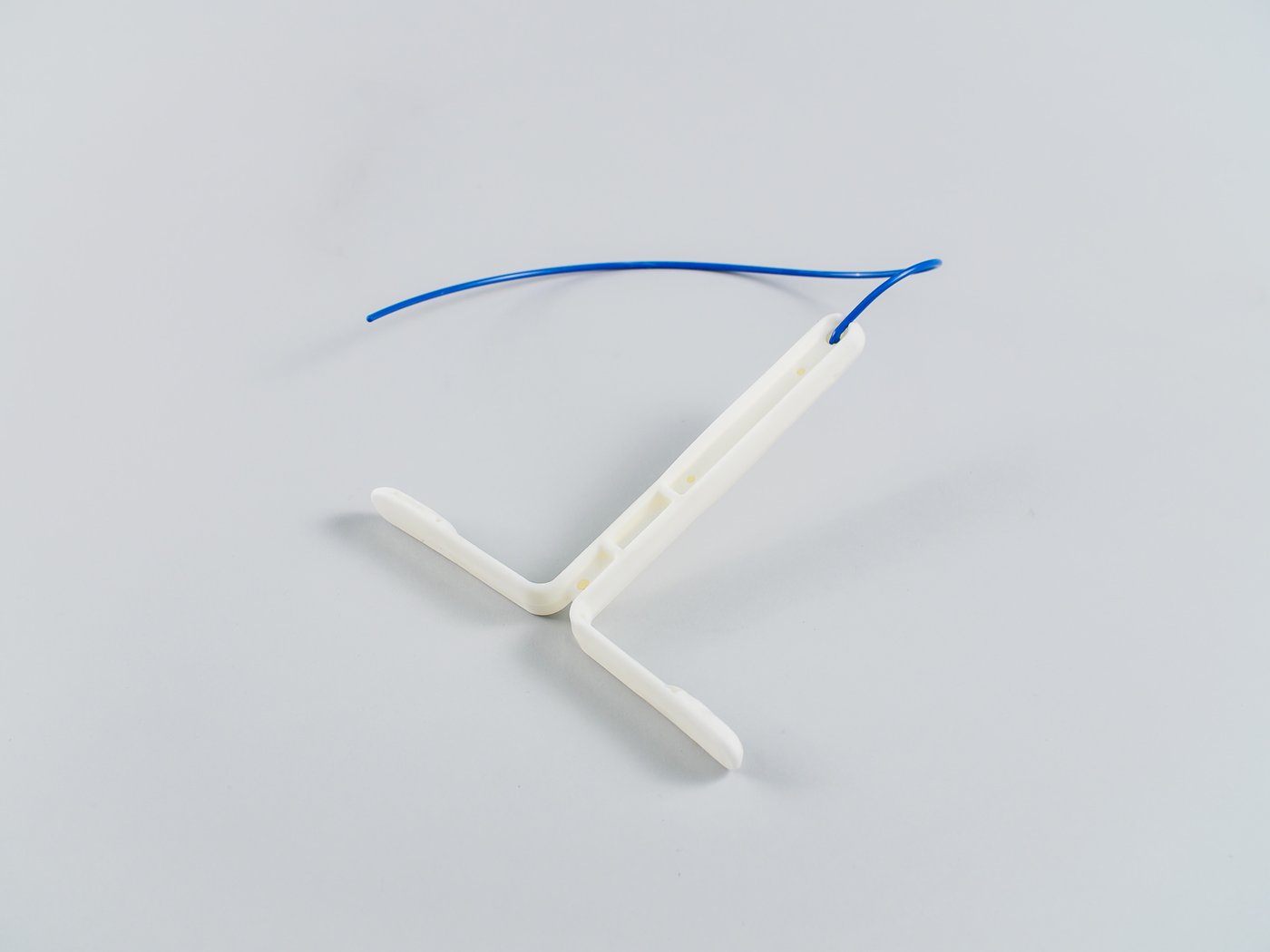 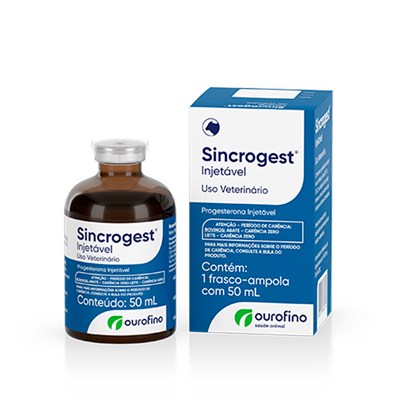 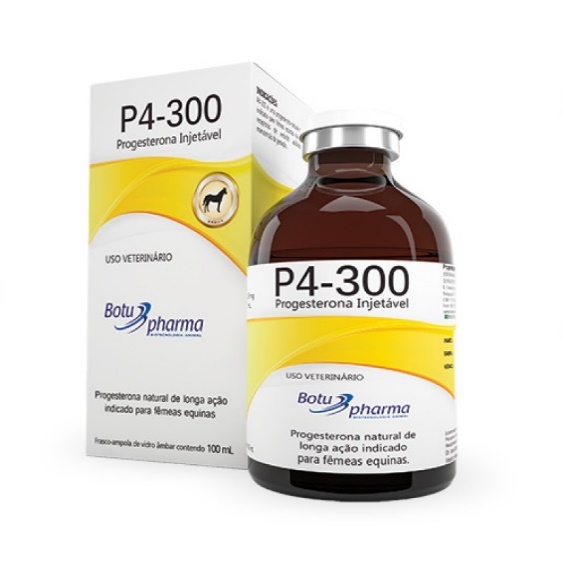 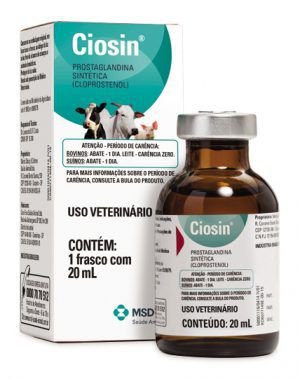 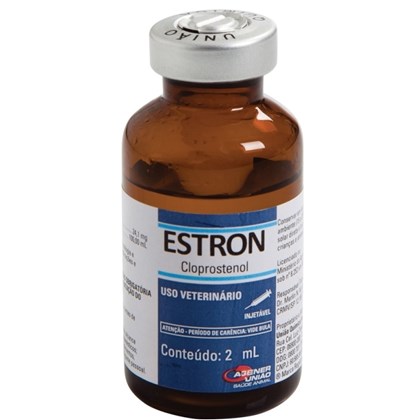 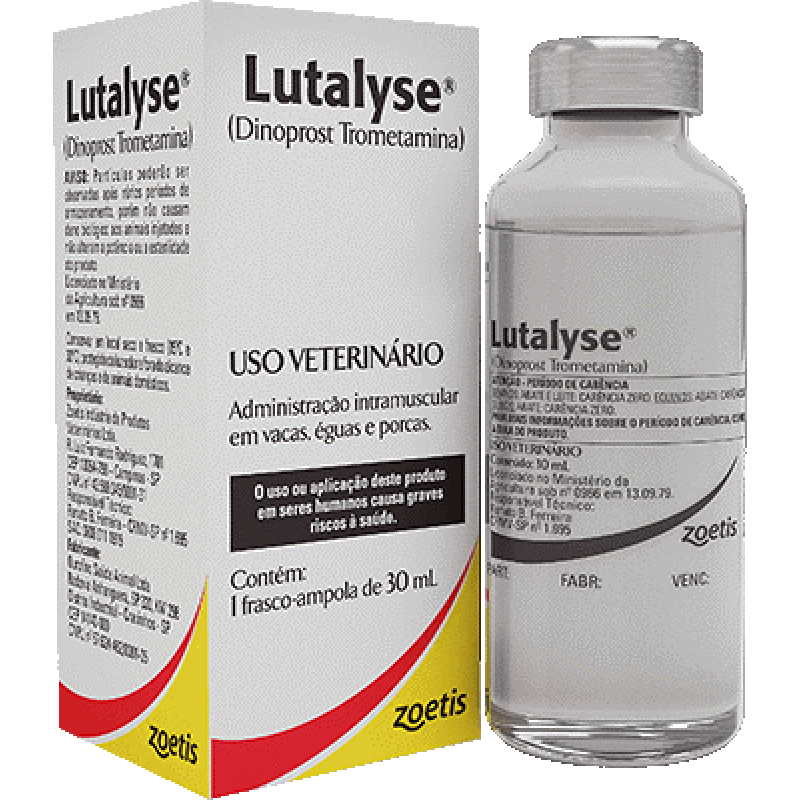 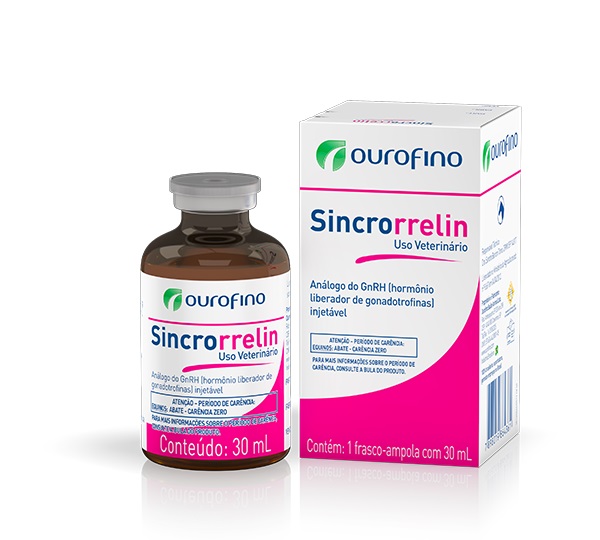 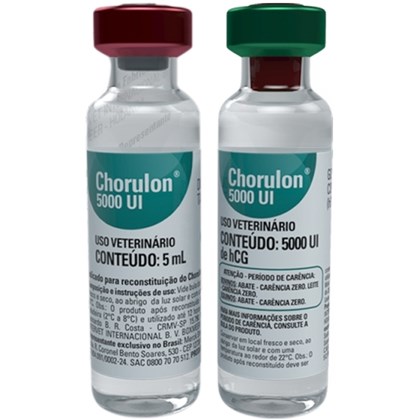 Como saber se uma égua esta no cio?
Rufião
Cortejo
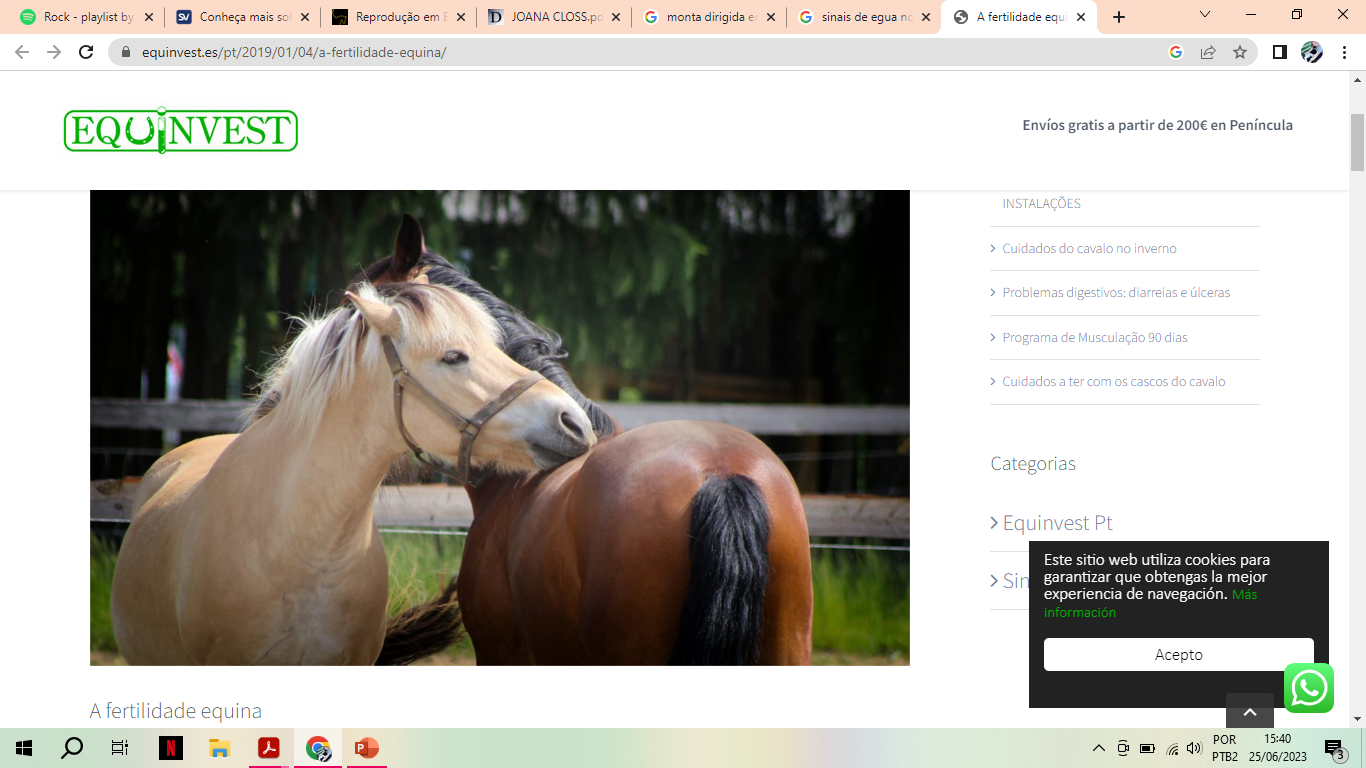 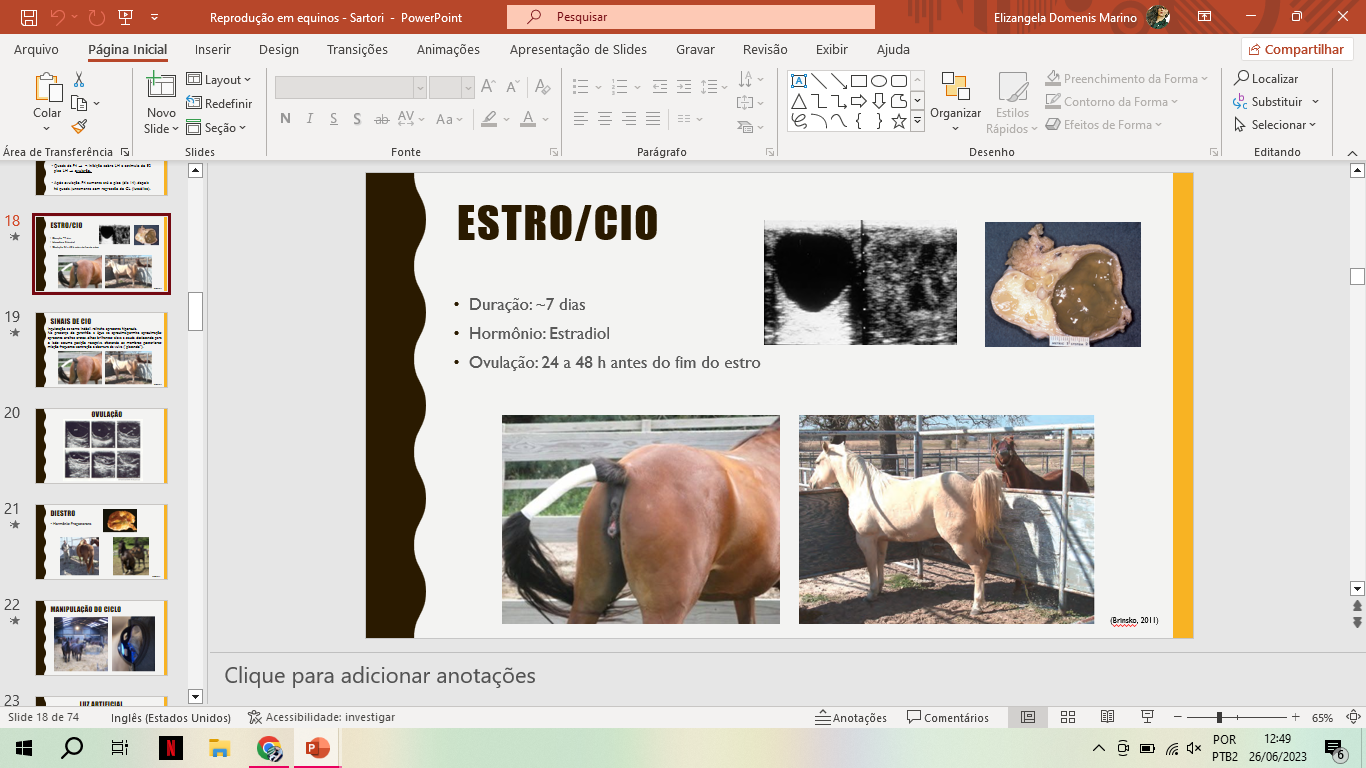 Ultrassonografia
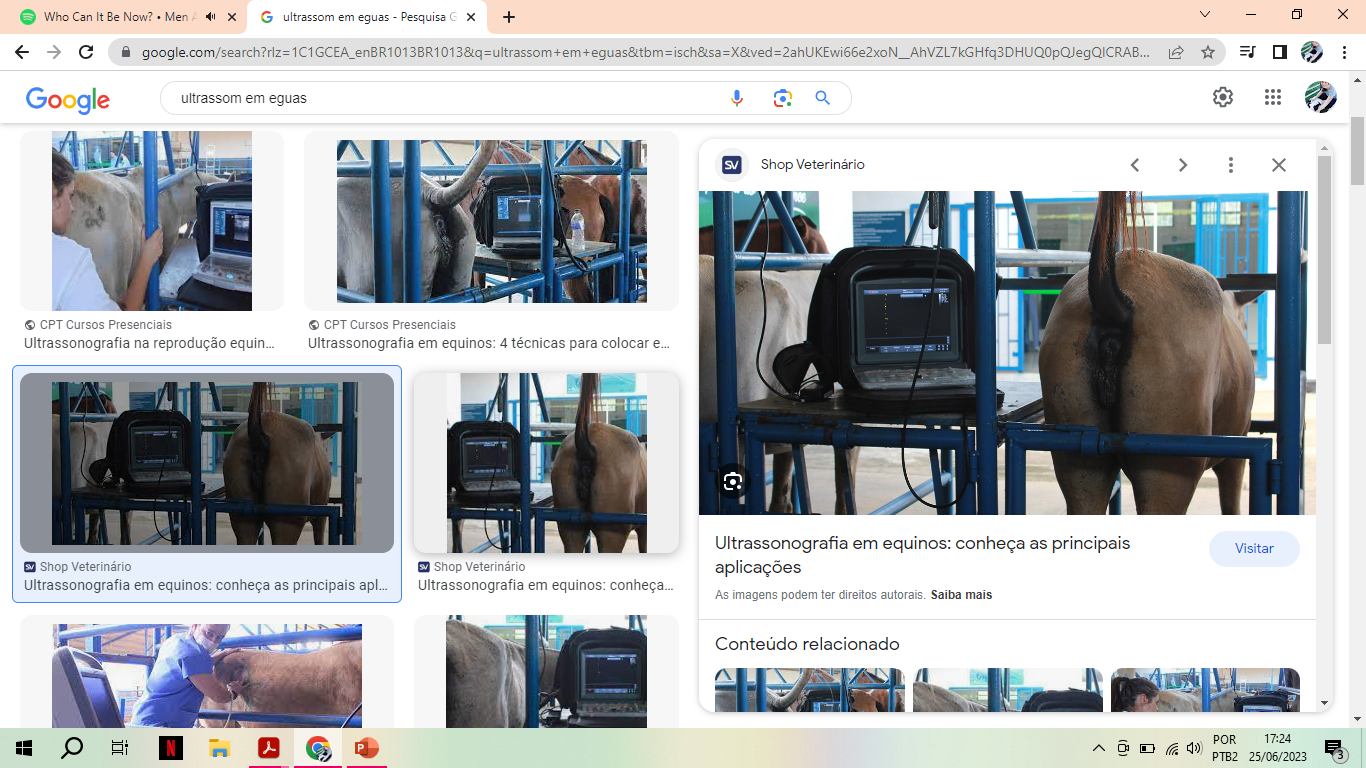 Como saber se uma égua esta no cio?
Clitóris exposto
Micção frequente
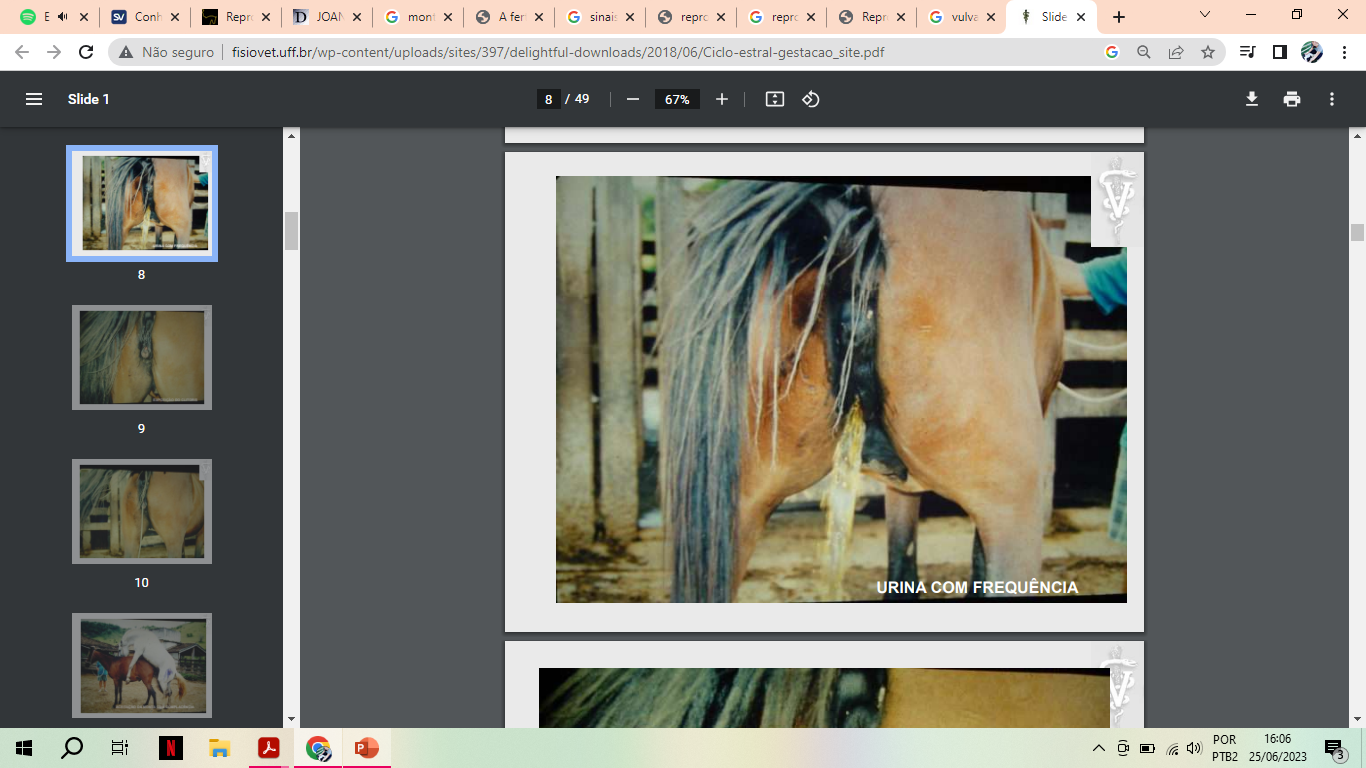 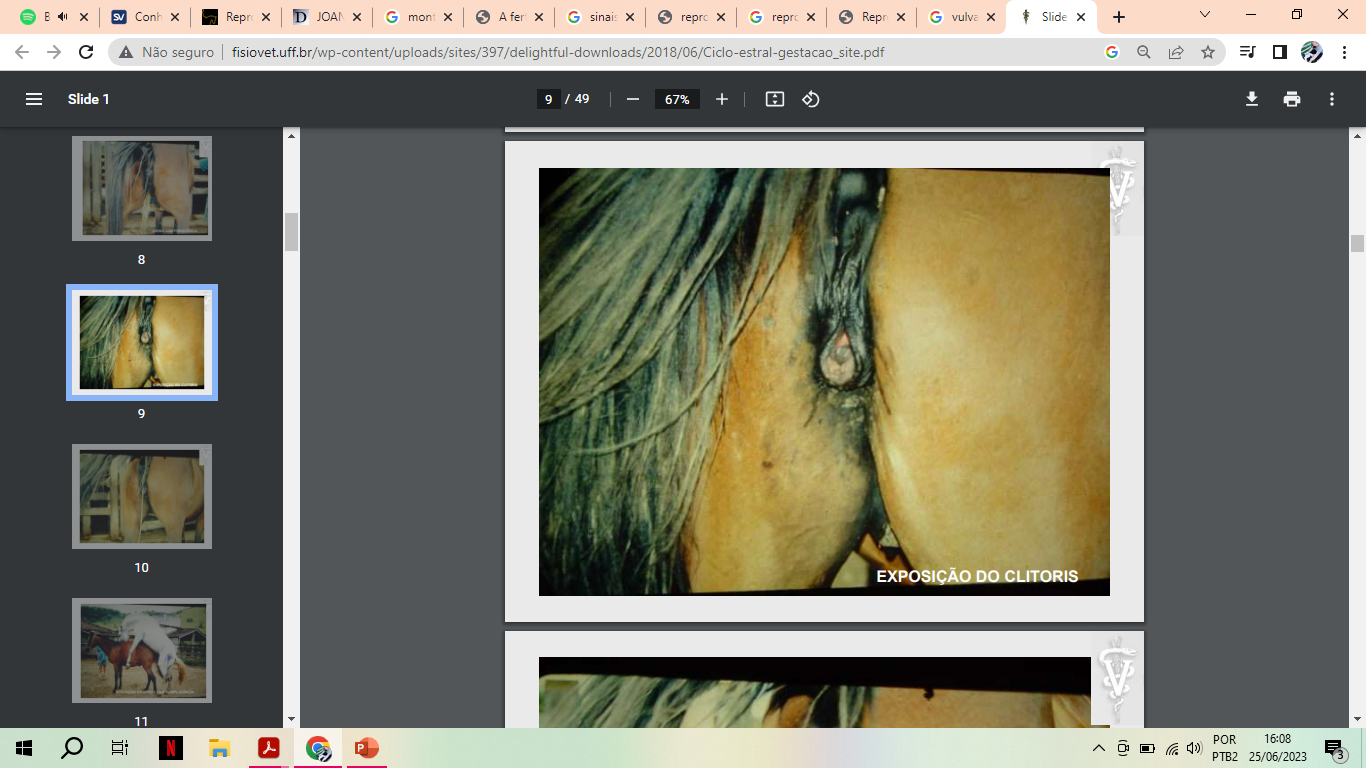 Morais (2006)
Sistema de monta na equideocultura
TIPOS DE MONTA

Monta natural

Monta controlada


BIOTECNOLOGIAS REPRODUTIVAS

 Inseminação Artificial (IA)

 Transferência de embriões (TE)
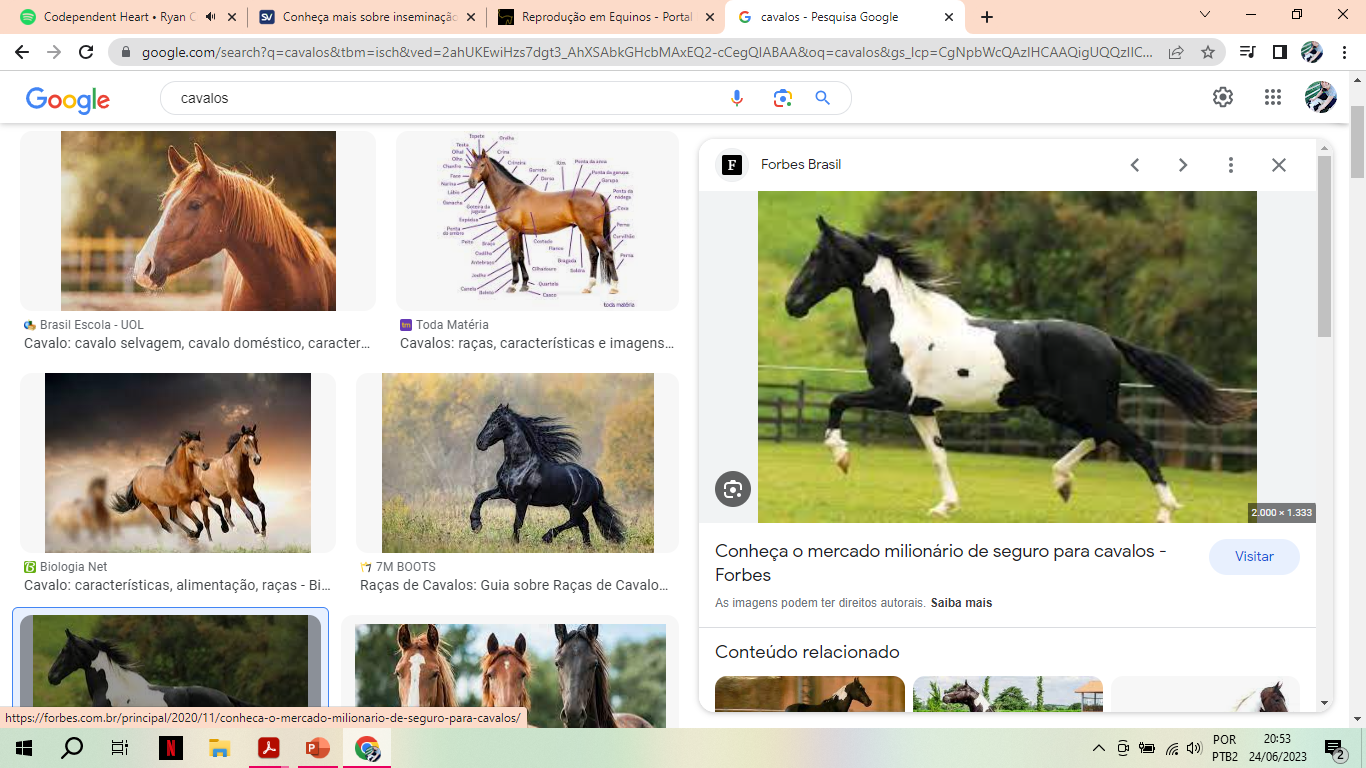 Sistema de monta na equideocultura
Monta natural
Éguas soltas com o garanhão (1:15 ou 1:25)

VANTAGENS:
Alta taxa de fecundação (80 a 100%)
Mão de obra minimizada
Bem-estar animal

DESVANTAGENS:
Não há controle zootécnico (data de cobertura)
Há risco de acidentes
Não há controle sanitário 
Garanhões podem chegar a exaustão
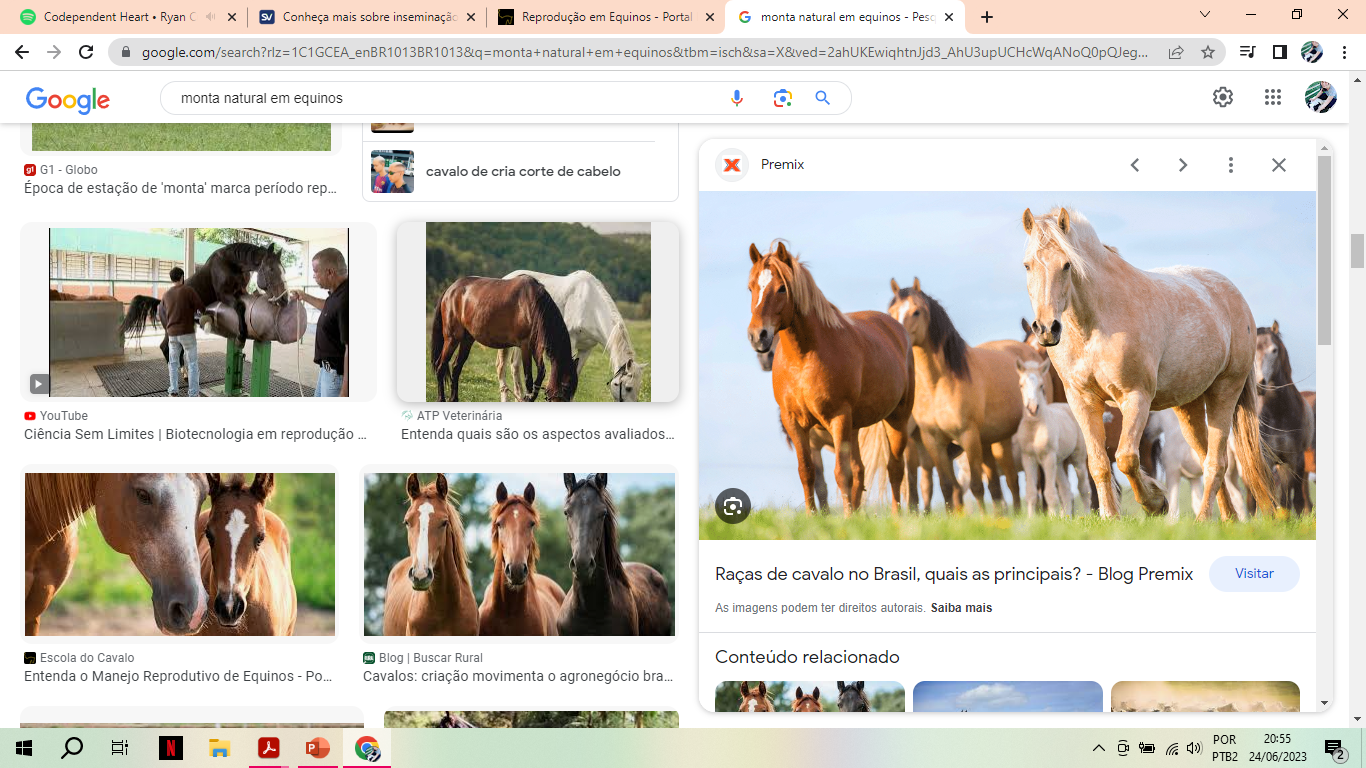 Sistema de monta na equideocultura
Monta controlada
Realizado no piquete quando a égua demostrar sinais de cio

VANTAGENS:
Controle de índices zootécnicos (data de cobertura)
Pode interferir a monta caso seja necessário
Melhor controle sanitário dos animais
Utilização racional do garanhão
1 ou 2 coberturas por dia e 1 descanso na semana

DESVANTAGENS:
Risco de acidentes
Recomendado para animais experientes e menos agressivos
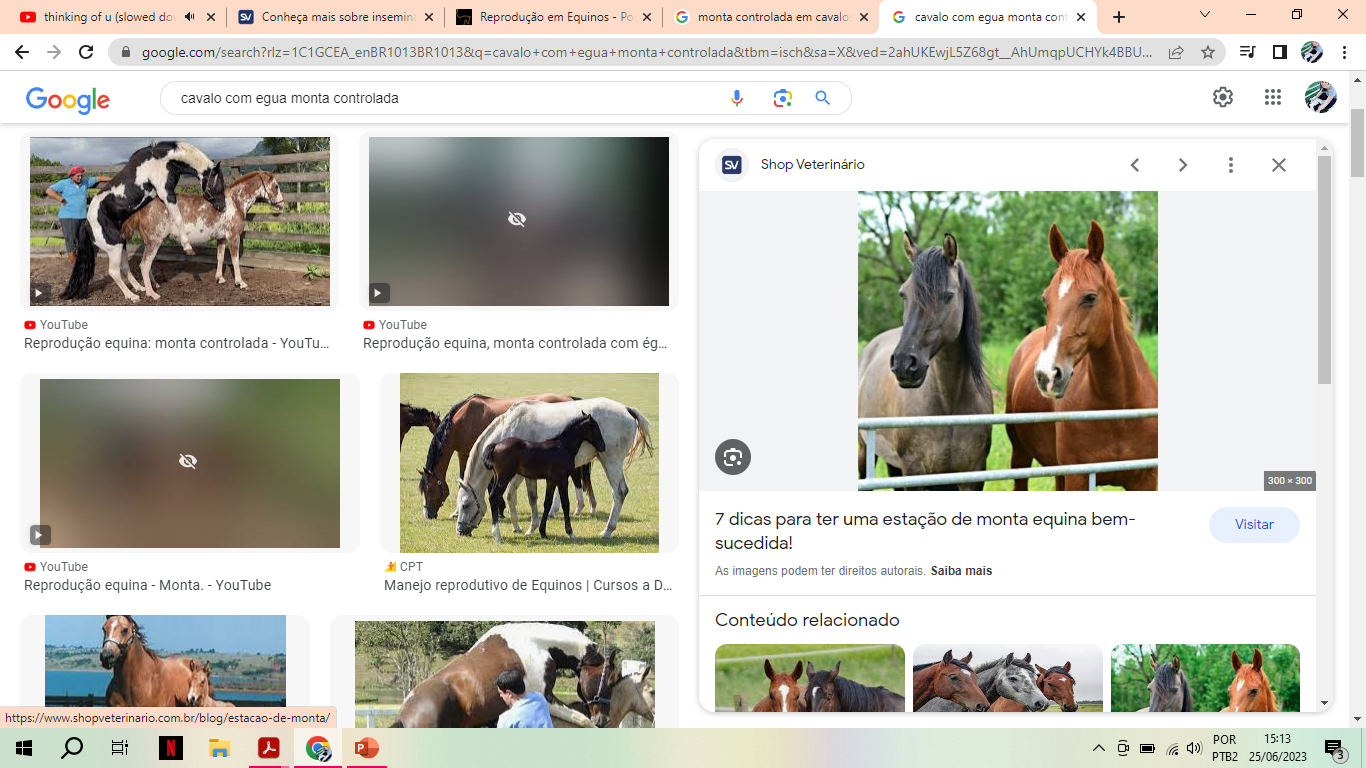 BIOTECNOLOGIAS REPRODUTIVAS
Inseminação artificial (IA)
Possibilita o uso de garanhões que não conseguem montar

Melhor uso do garanhão

Menor risco de acidentes

Evita a transmissão de doenças na cobertura

Controla a qualidade do sêmen

Sêmen congelado (-196º): Probabilidade de prenhez de ~40%

Fresco (temp. ambiente): Probabilidade de prenhez de ~70%

Sêmen refrigerado (15 a 20º por 12 h ou 4ºC por 48 h): Probabilidade de prenhez de ~50%
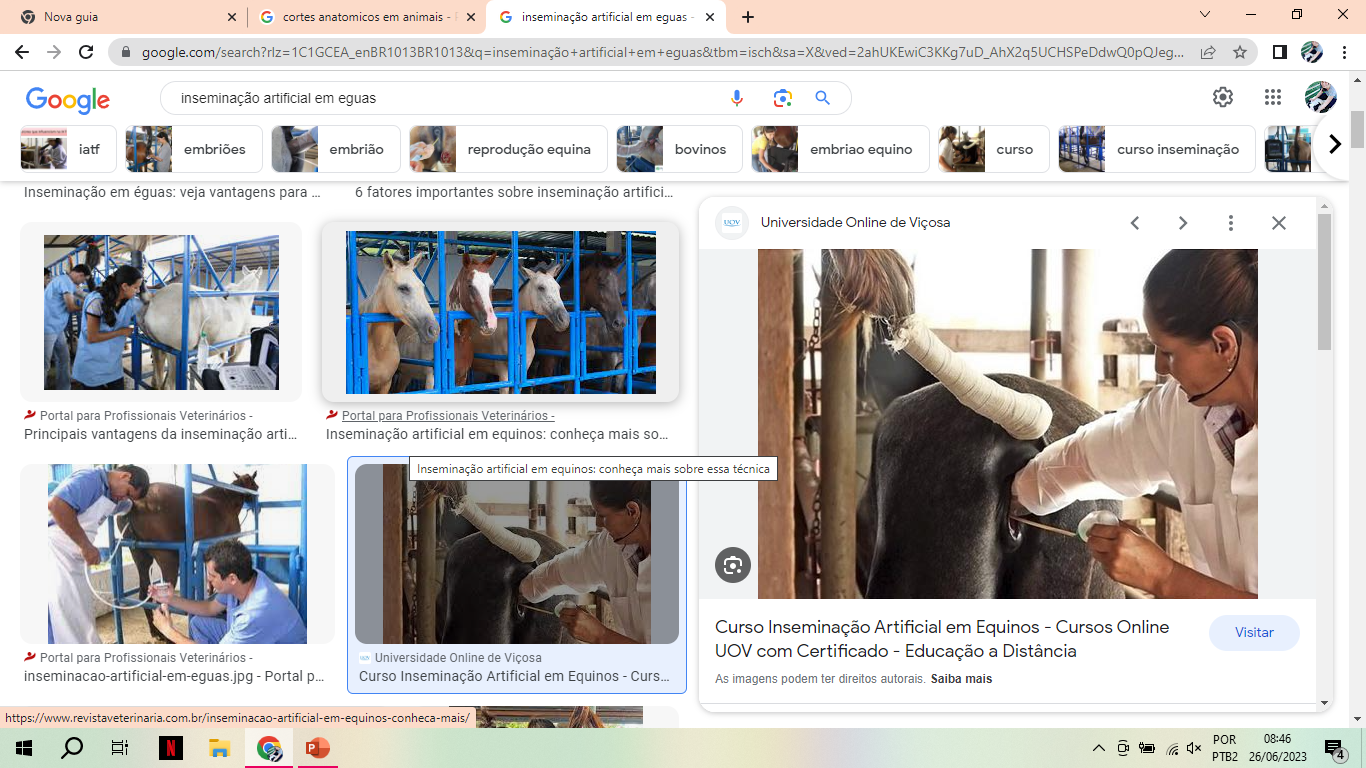 CURIOSIDADE
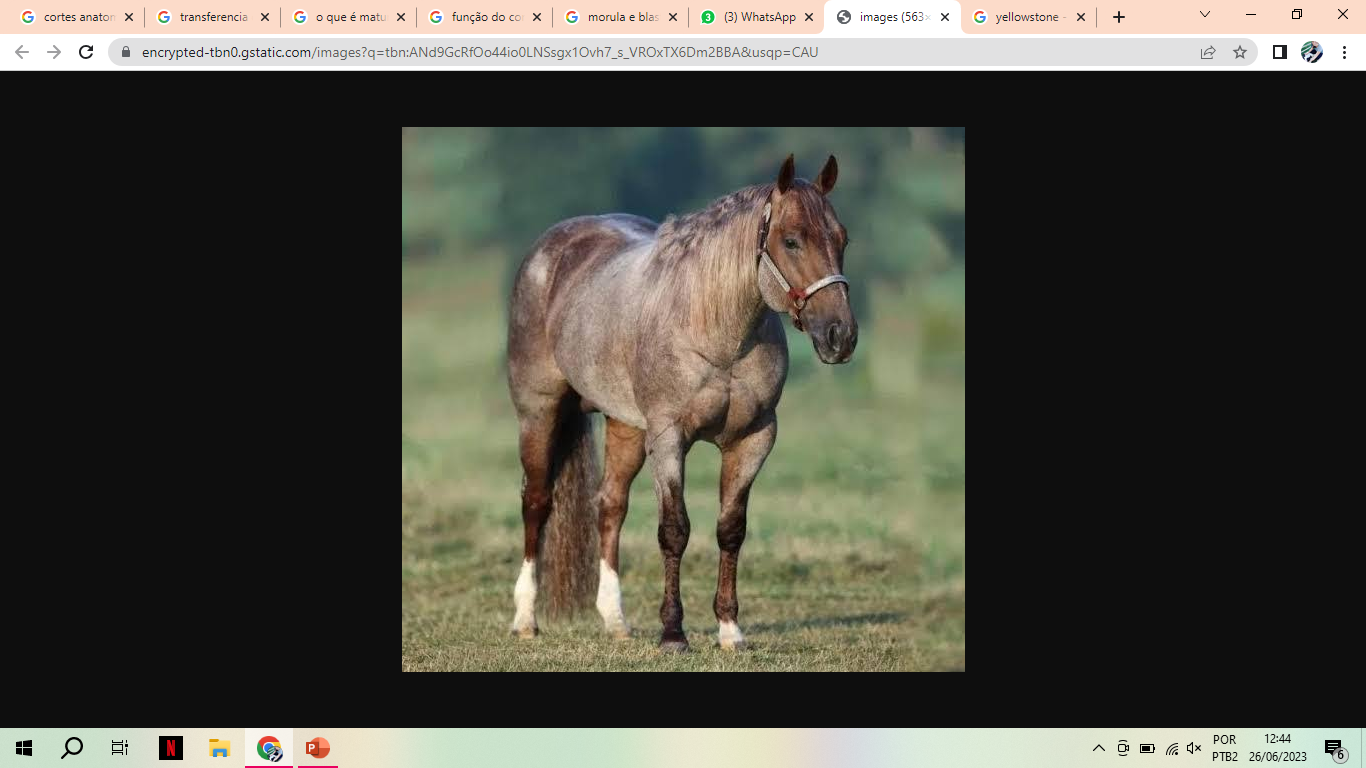 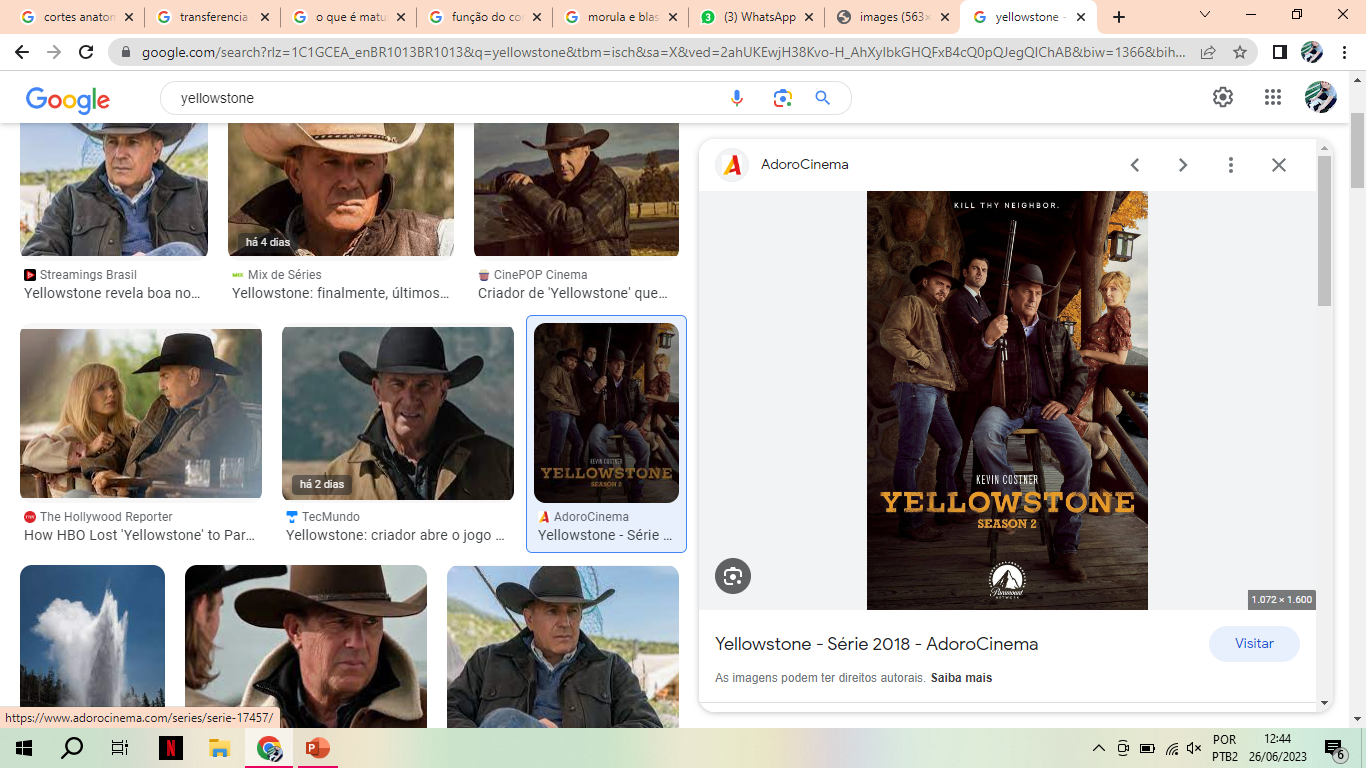 Dose do sêmen: 
 US$ 10 mil 

Utilização para monta: 
US$ 53 mil
Metallic Cat
BIOTECNOLOGIAS REPRODUTIVAS
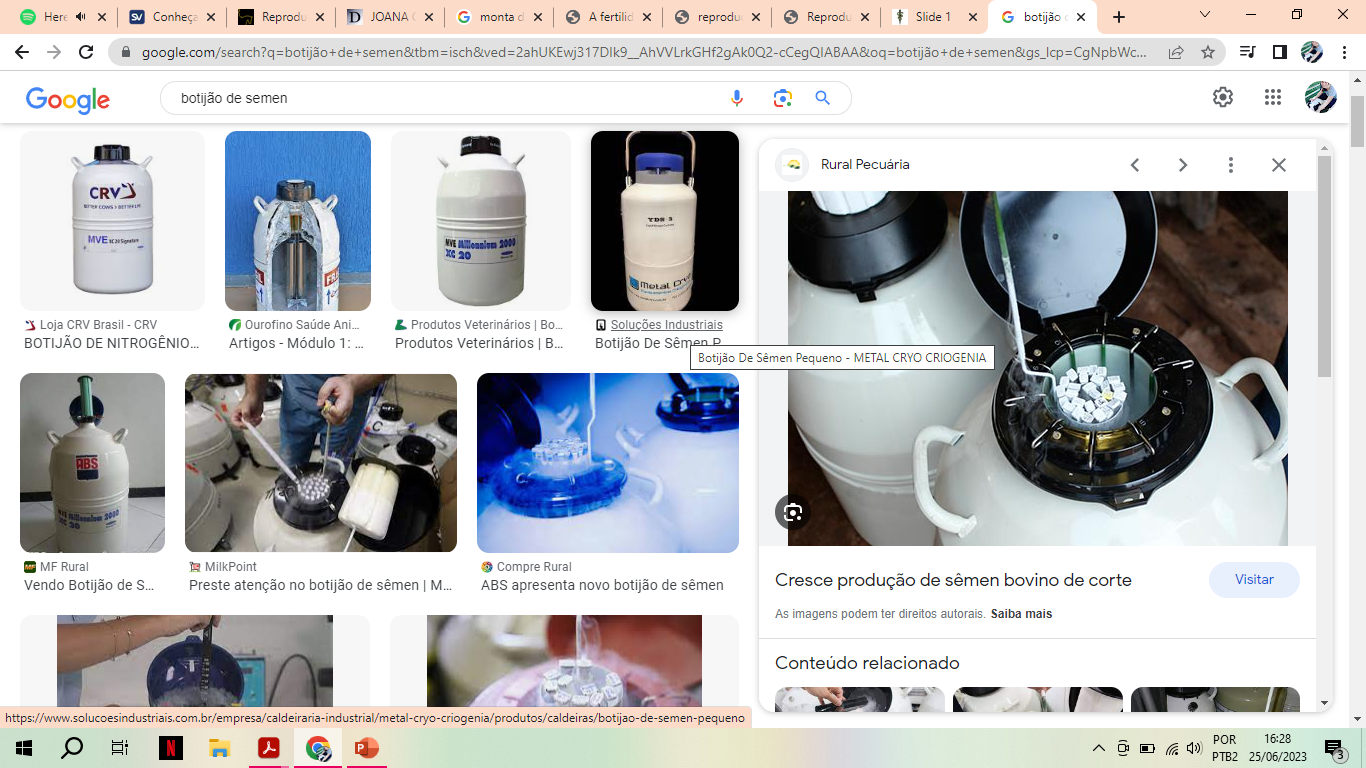 Coleta de sêmen
Assepsia do pênis do garanhão

Utilização de égua contida

Vagina artificial

Desvio do órgão genital para a vagina artificial
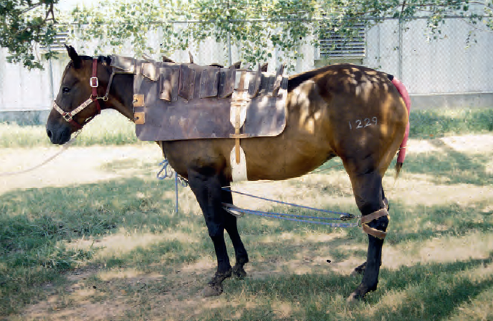 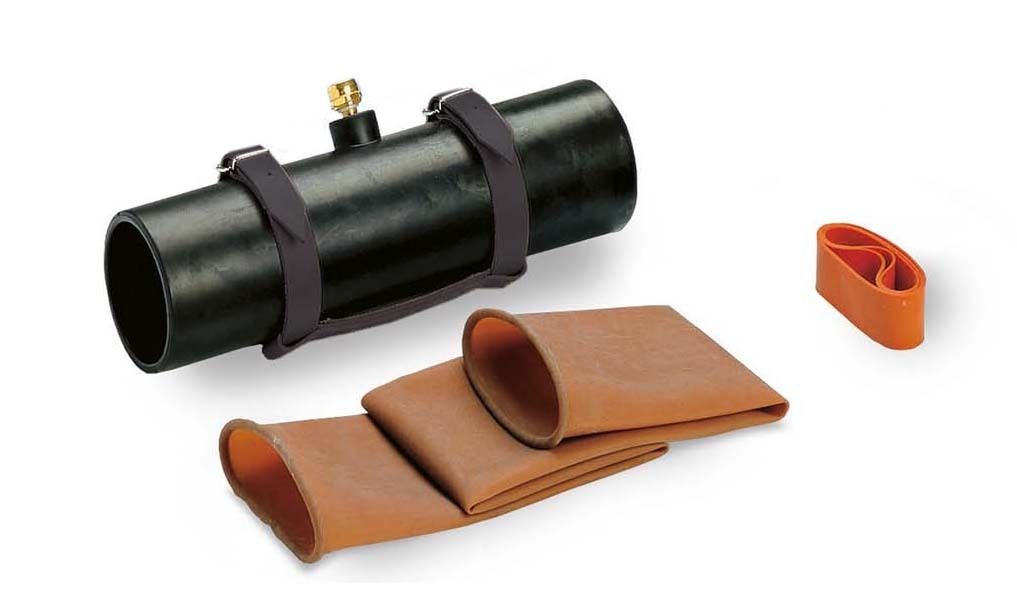 BIOTECNOLOGIAS REPRODUTIVAS
Coleta de sêmen (Análise do sêmen)
Volume

Cor

Odor

Motilidade espermática

Vigor

Concentração (120 milhões cels/ml)

Patologias
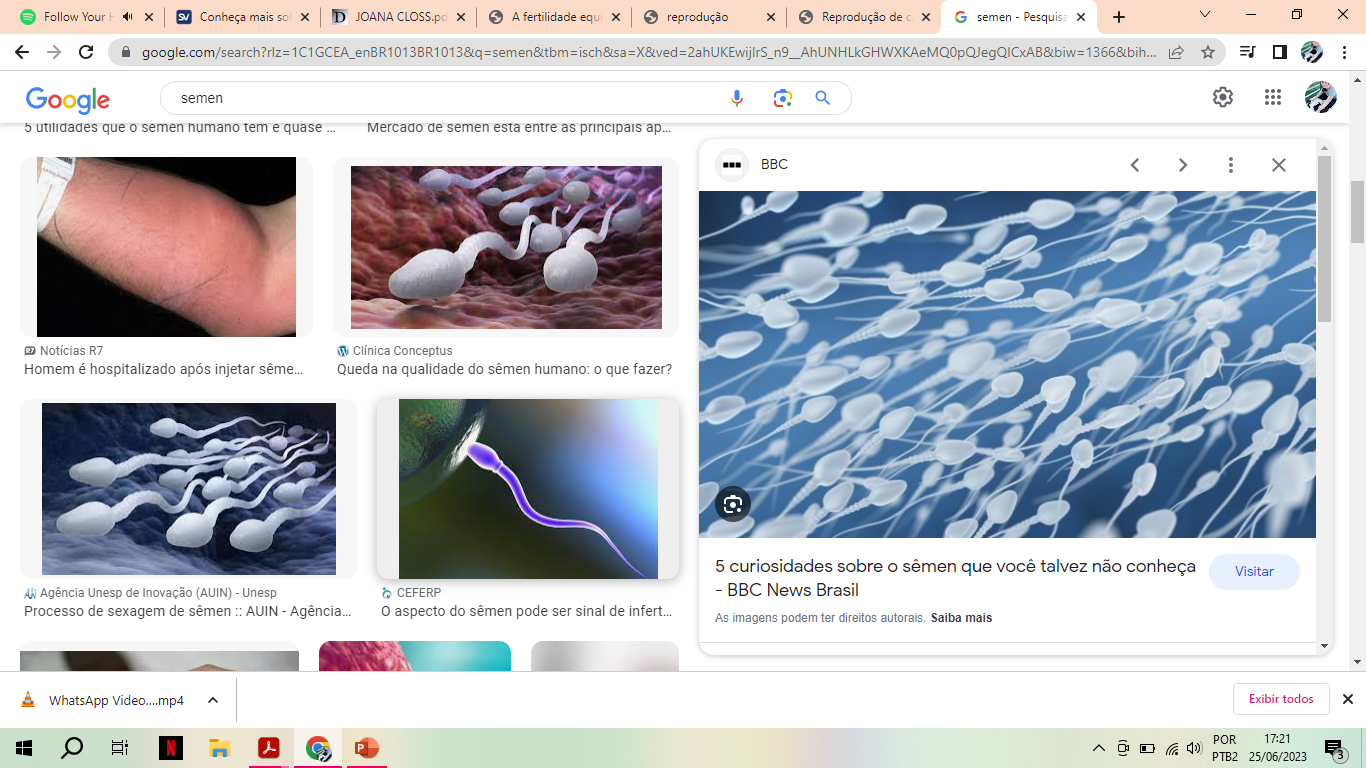 BIOTECNOLOGIAS REPRODUTIVAS
Transferência de embrião
Melhor aproveitamento dos garanhões 

Melhor aproveitamento das éguas

Animais incapazes de gestar podem ser doadoras

Aumento dos descendentes

Aumenta as qualidades zootécnicas
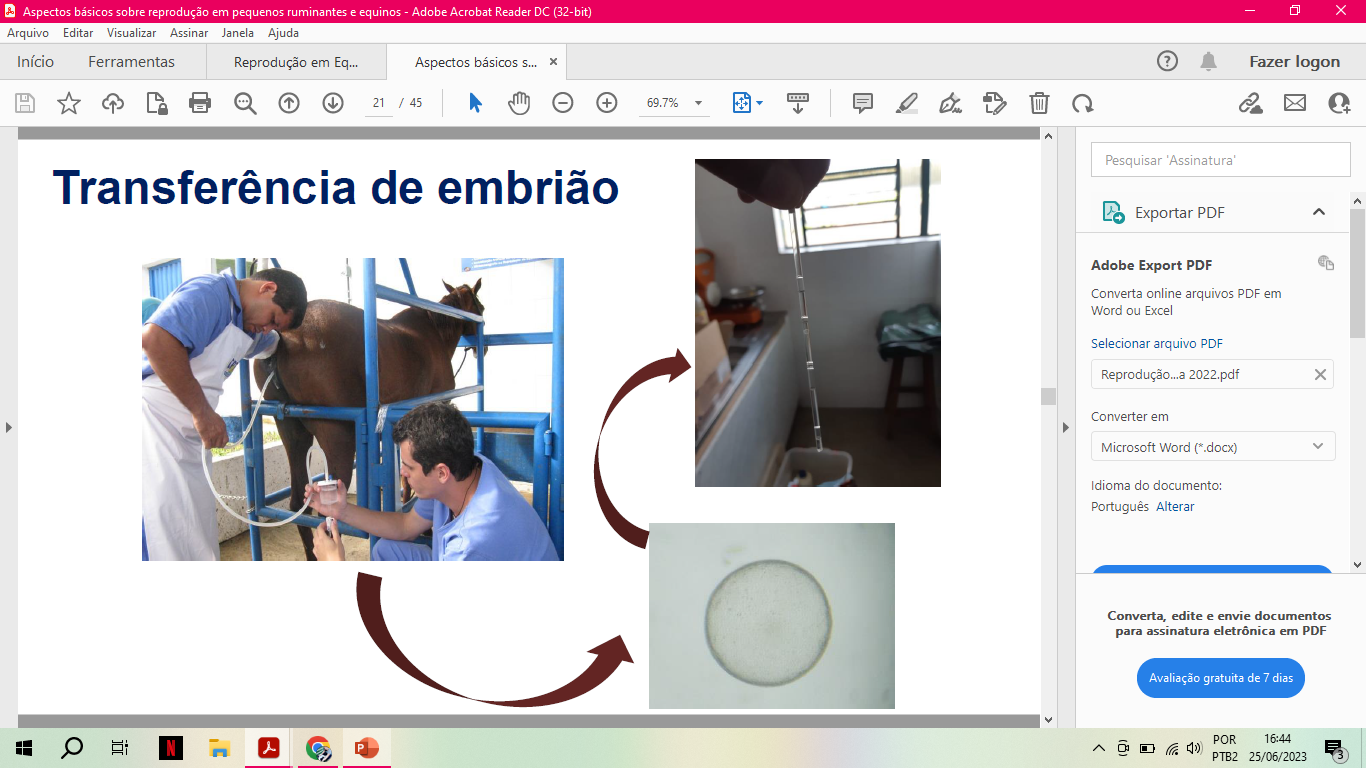 Créditos: Roberti (2023)
Idade da égua doadora
Éguas jovens - de 2 a 4 anos = 85,0% 

Éguas adultas - de 4 a 18 anos = 64,4%

Éguas velhas ou inférteis = 24,1%
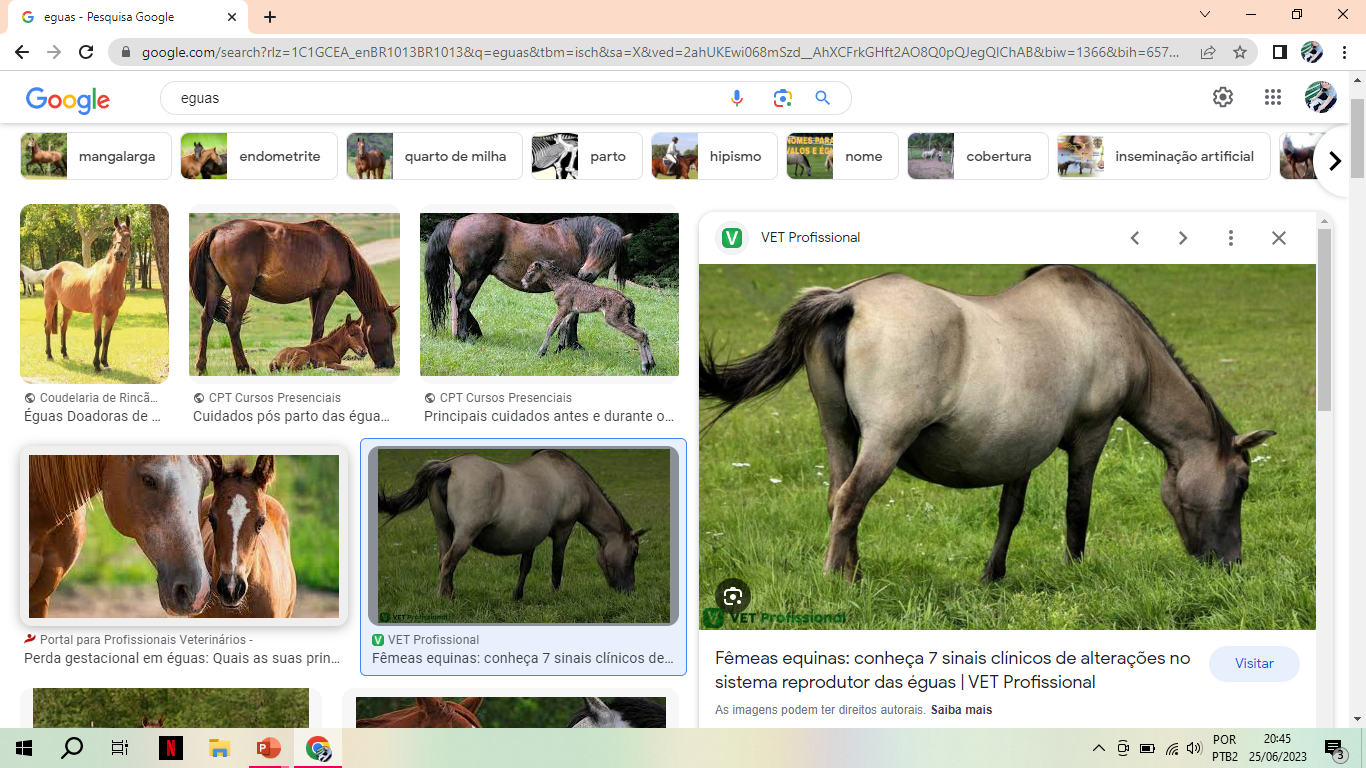 Fleury , Costa & Alvarenga, 1989
Seleção das éguas receptoras
Docilidade

Sanidade

Habilidade materna

Tamanho?

Registro?
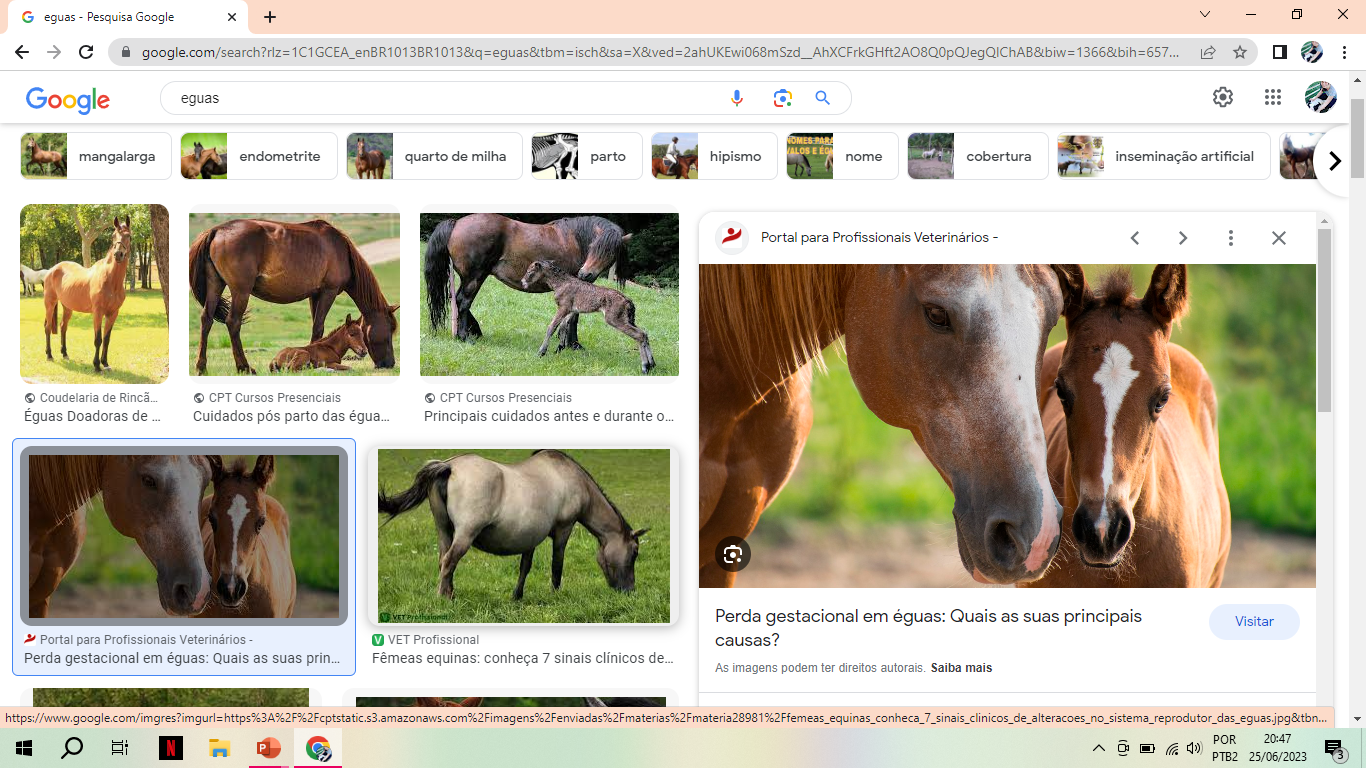 Gestação da égua(embriologia equina)
Primeira semana
DESENVOLVIMENTO EMBRIONÁRIO

Inicia-se a fecundação do ovócito

150 dias até o estabelecimento de uma placenta madura

Alterações morfológicas, imunológicas e endócrinas no oviduto do útero
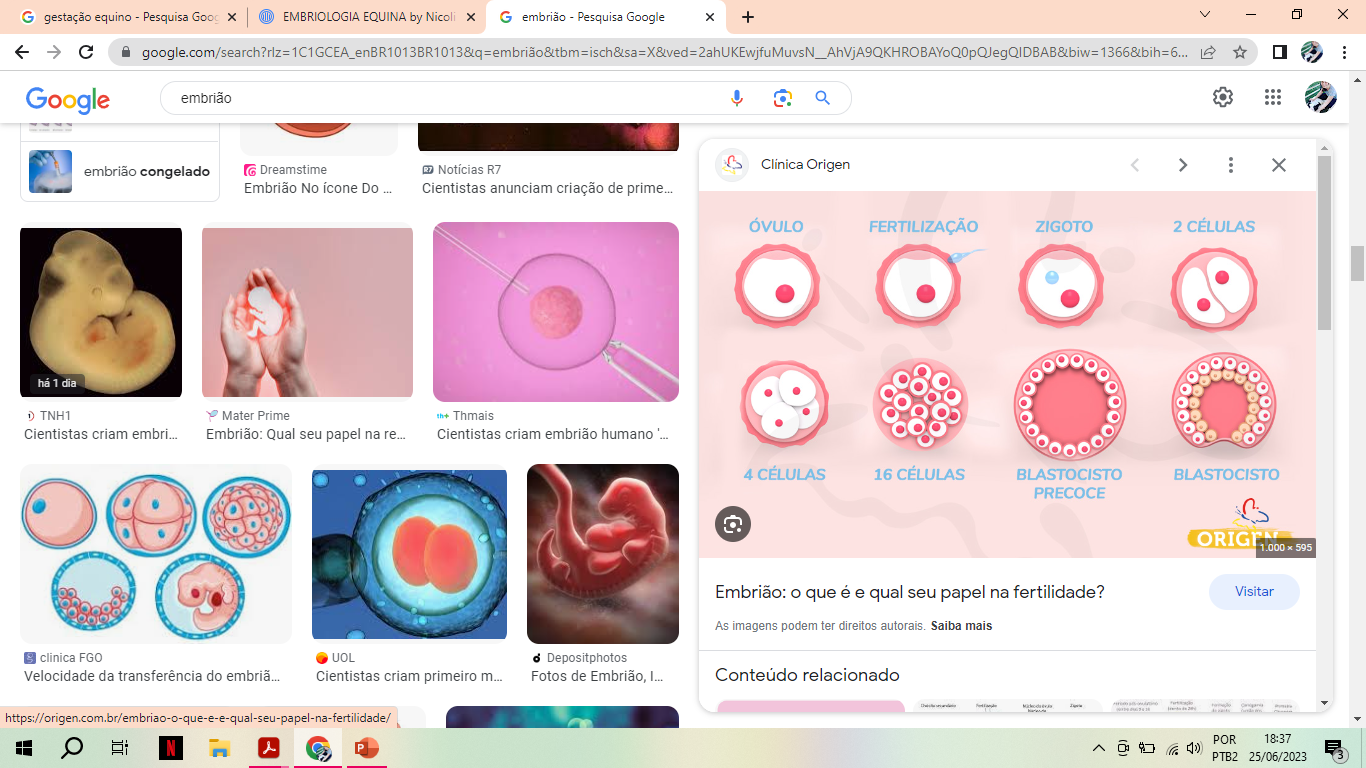 Gestação da égua(Embriologia equina)
Primeira semana
FECUNDAÇÃO

Fusão dos gametas femininos (ovócitos)

Com os gametas masculinos (espermatozoides)
Zigoto
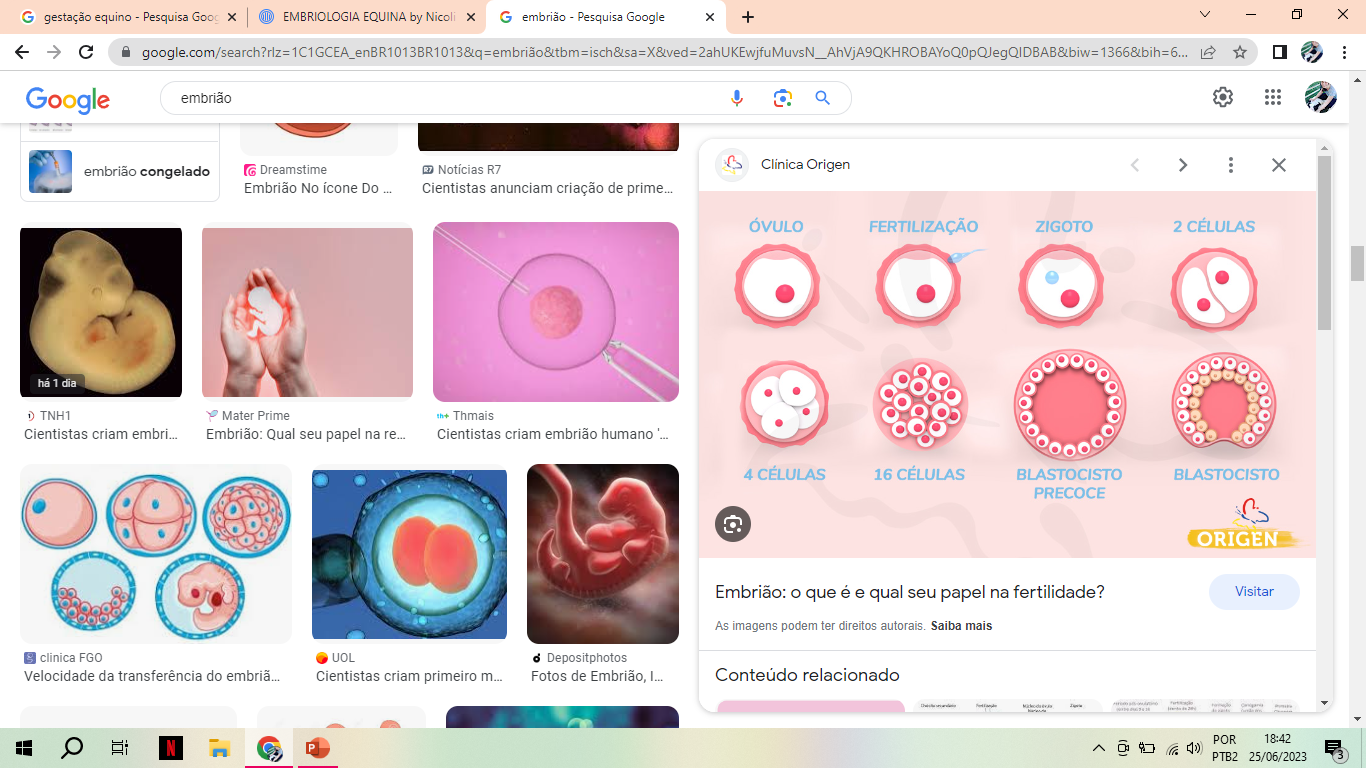 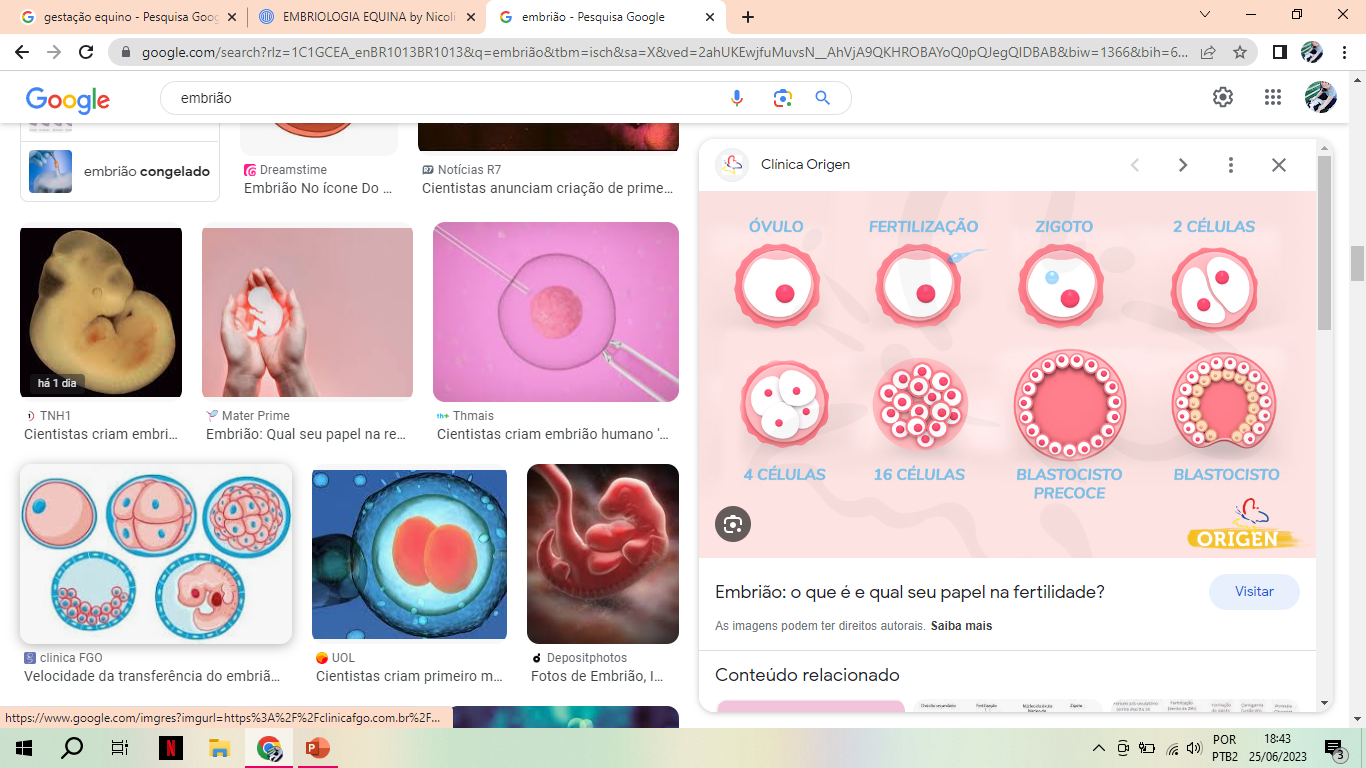 [Speaker Notes: Formação do zigoto]
Gestação da égua(Embriologia equina)
Primeira semana
CLIVAGEM

Ocorre 24 horas após a fecundação

Divisões mitóticas

Mórula e Blástula
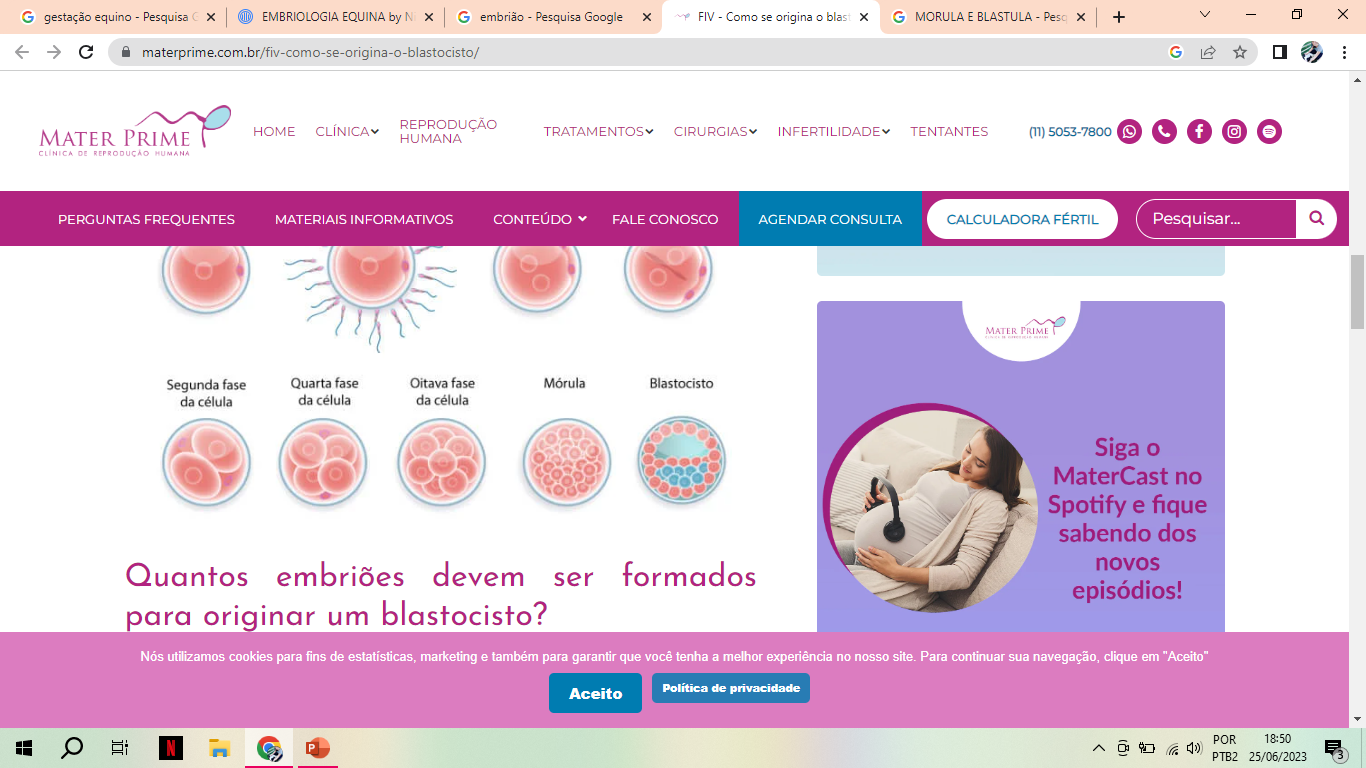 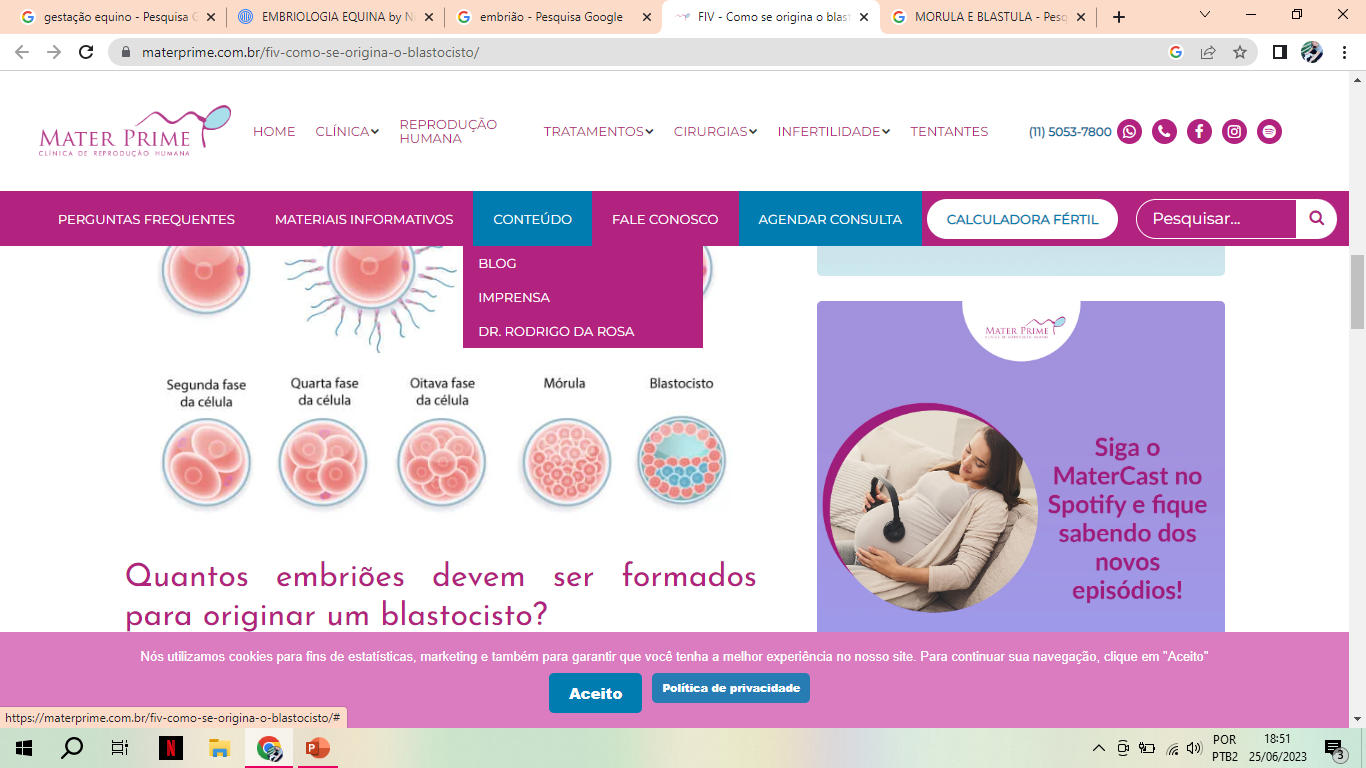 Gestação da égua
Gestação de égua(DIAGNÓSTICO DE GESTAÇÃO)
ULTRASSONOGRAFIA

Vantagens:
Eficiência dos resultados

Diagnóstico exato em imagens de alta resolução

Facilidade na obtenção de imagens multiplanares

Os modelos portáteis permitem o deslocamento do profissional, evitando estresse do animal

Garante mais credibilidade ao seu trabalho

Permite visualizar a partir de 12 dias
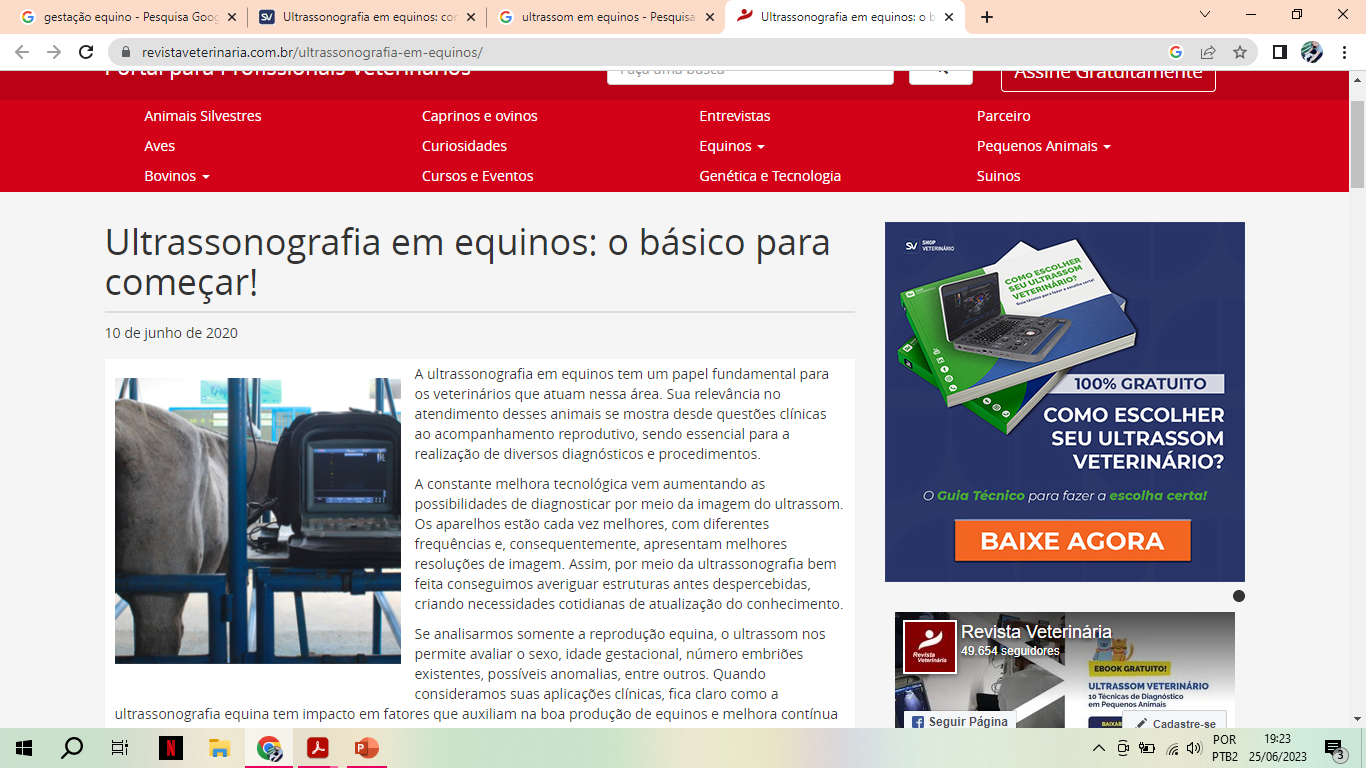 Gestação de égua(DIAGNÓSTICO DE GESTAÇÃO)
PALPAÇÃO RETAL

Vantagens:

Menor custo ao produtor

Exige experiencia profissional

Avaliar a viabilidade do feto
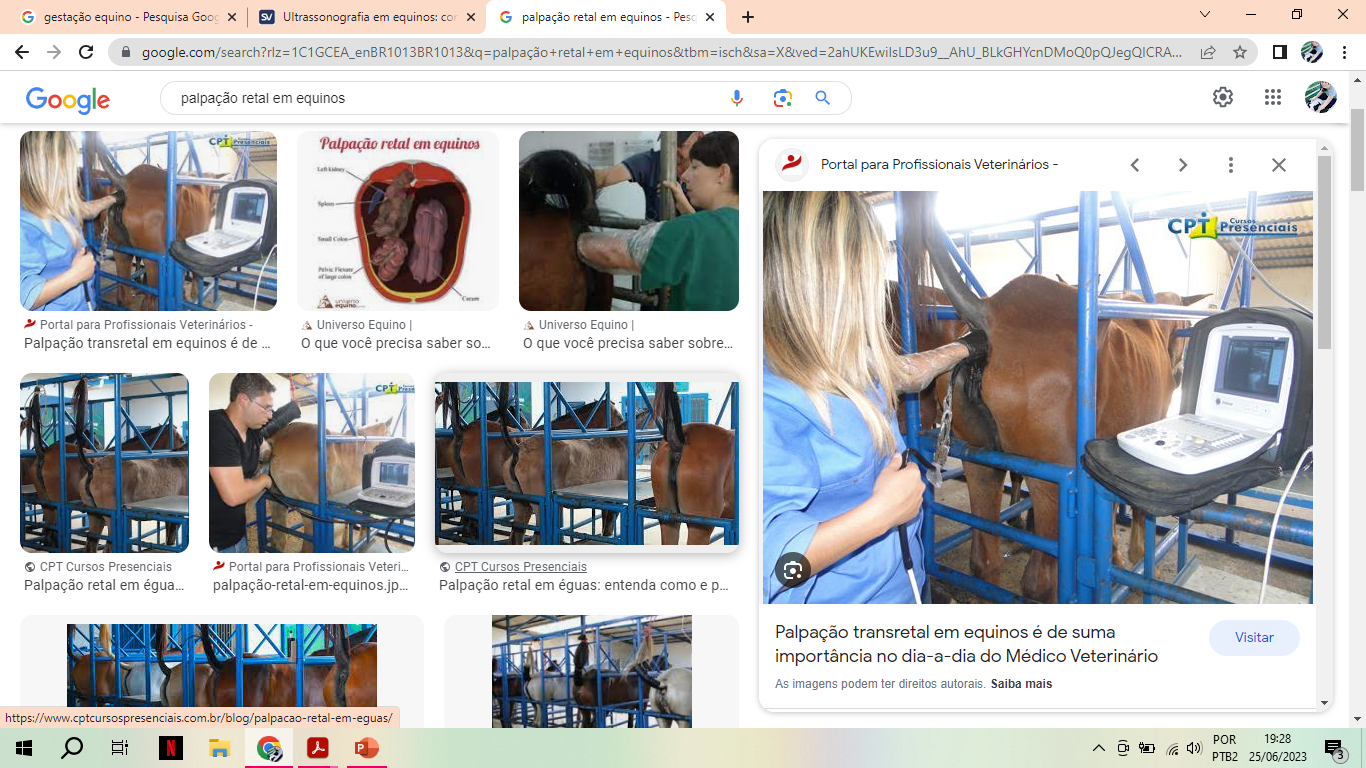 Cio do potro
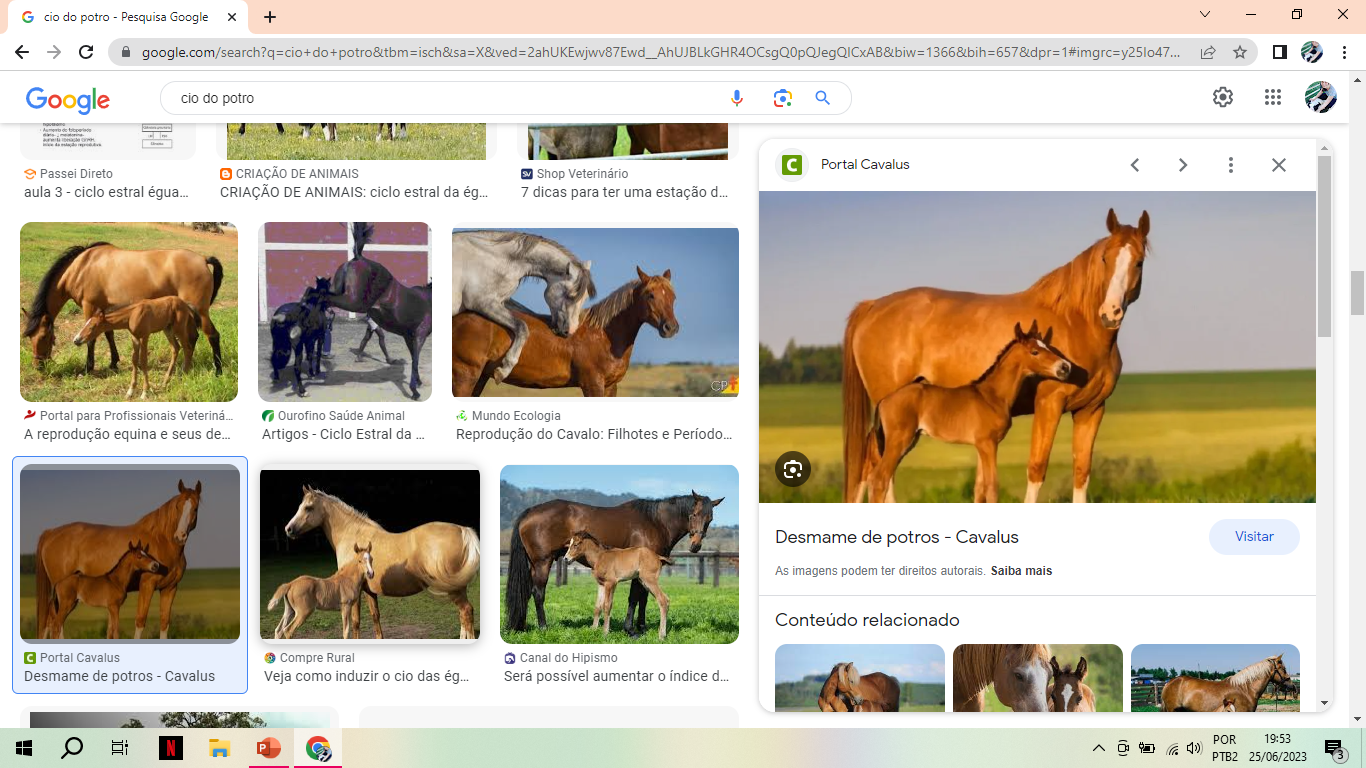 Primeiro estro após o parto

Estratégia reprodutiva

Um potro/égua/ano

Ocorre geralmente entre o 5º e o 12º dia após o parto
Dúvidas ?
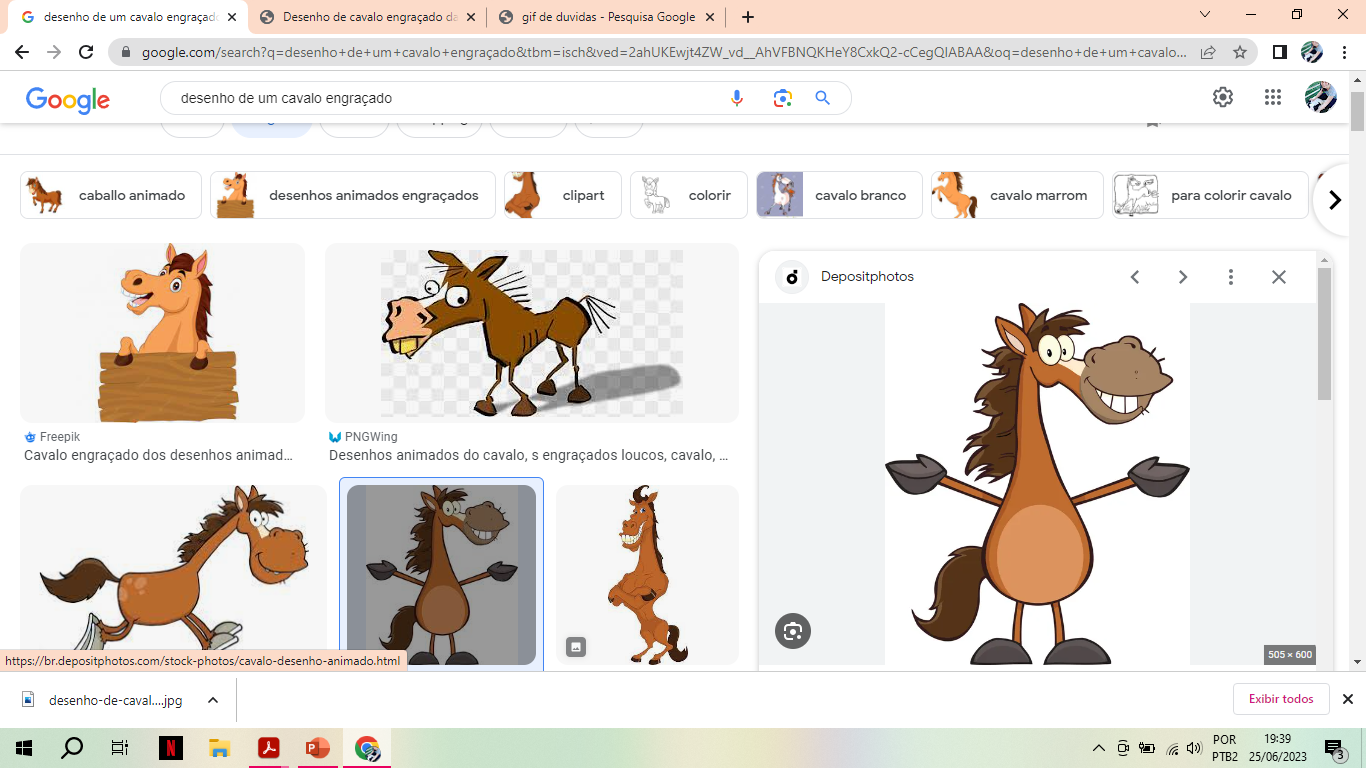 OBRIGADA!
MSc. Elizangela Domenis Marino
elizangelamarino@us.br